Amarillo Knowledge Organiser  - Autumn Term A
Phonics
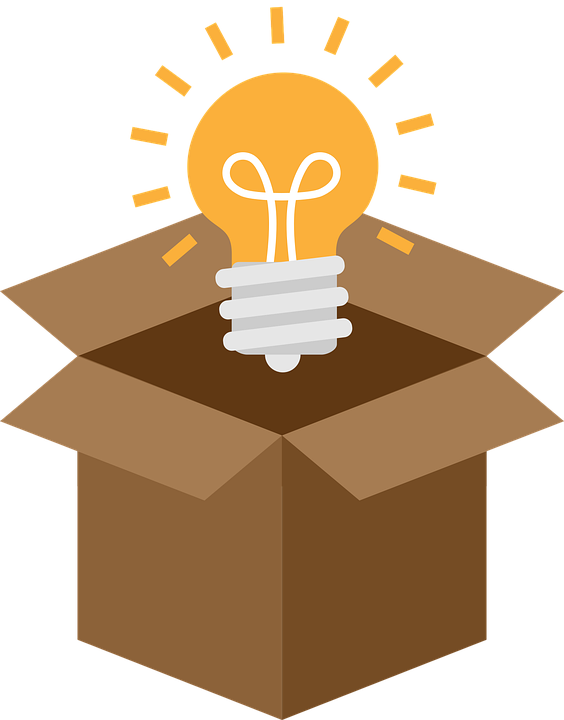 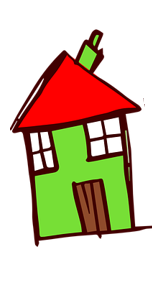 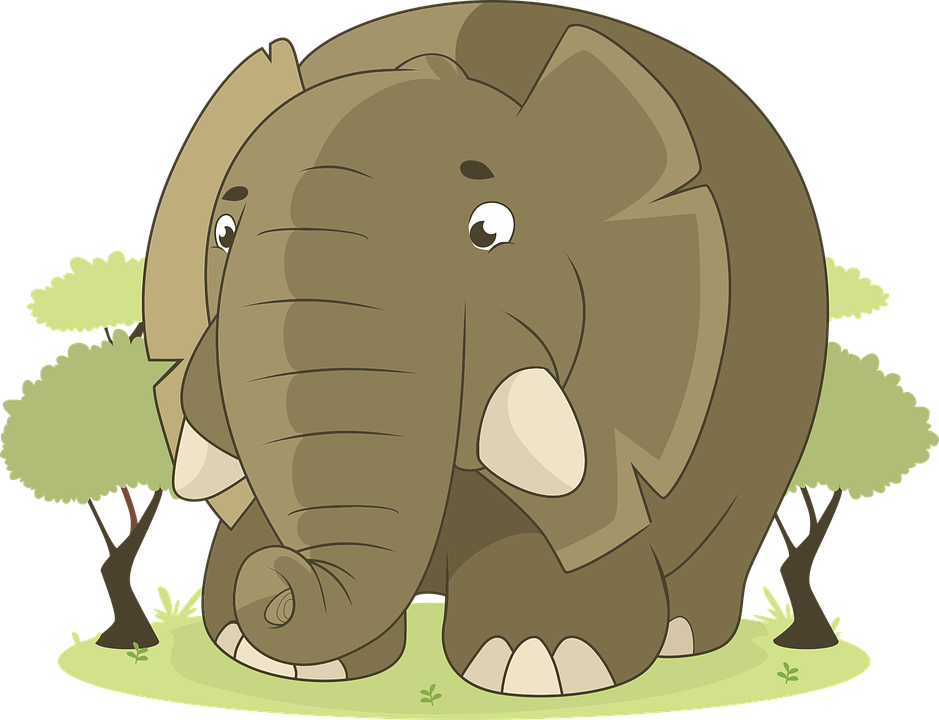 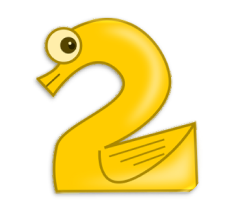 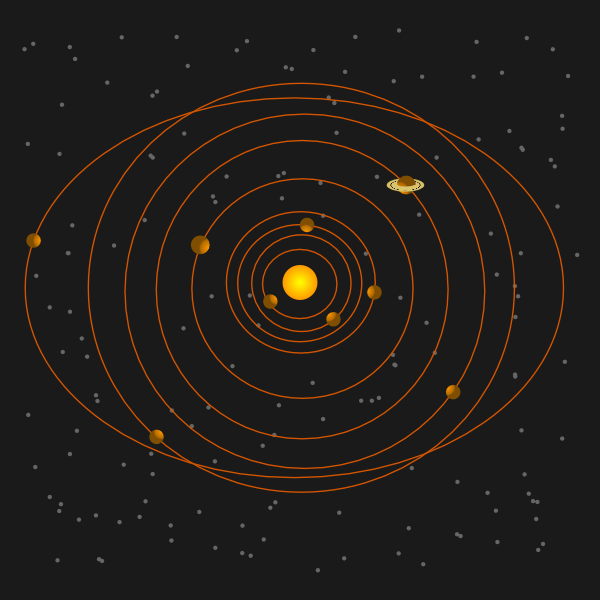 dos
universo
casa
idea
elefante
Only use with estar as these are temporary states.
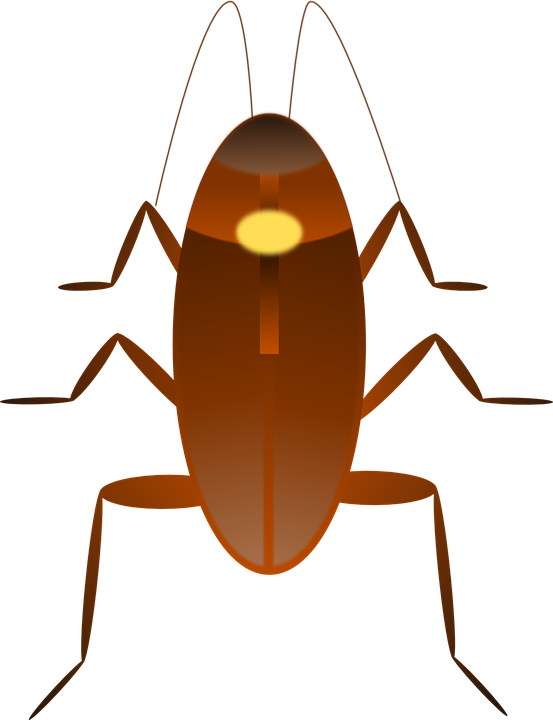 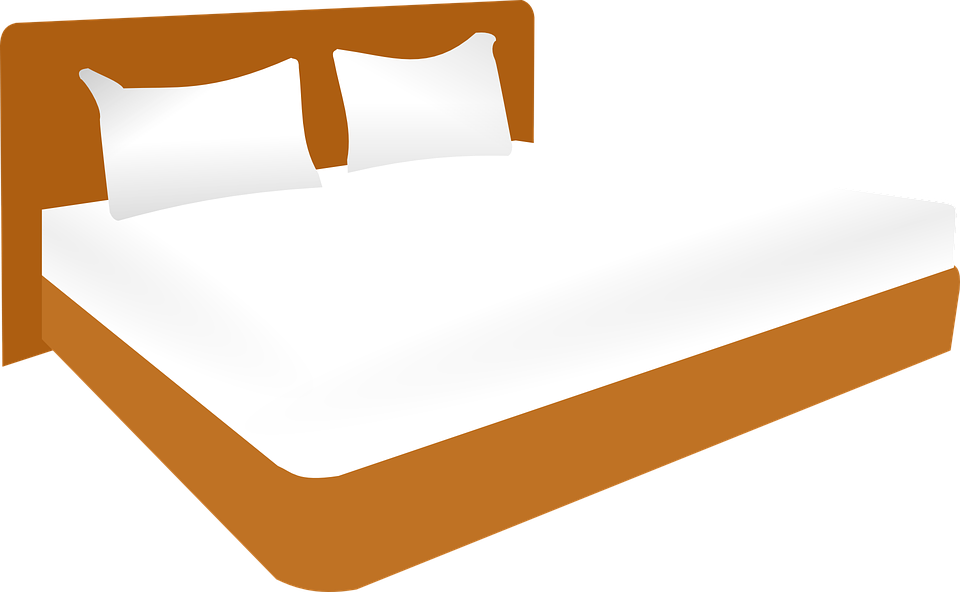 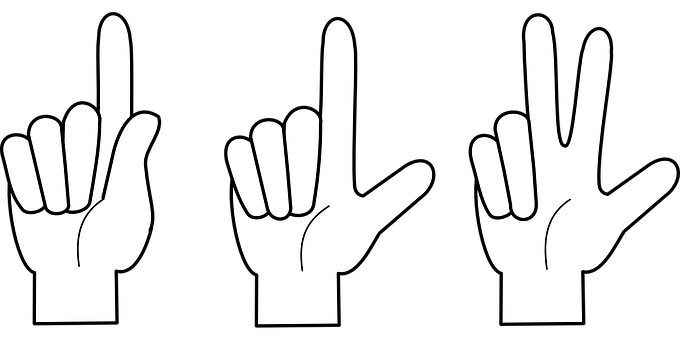 contar
cama
cucaracha
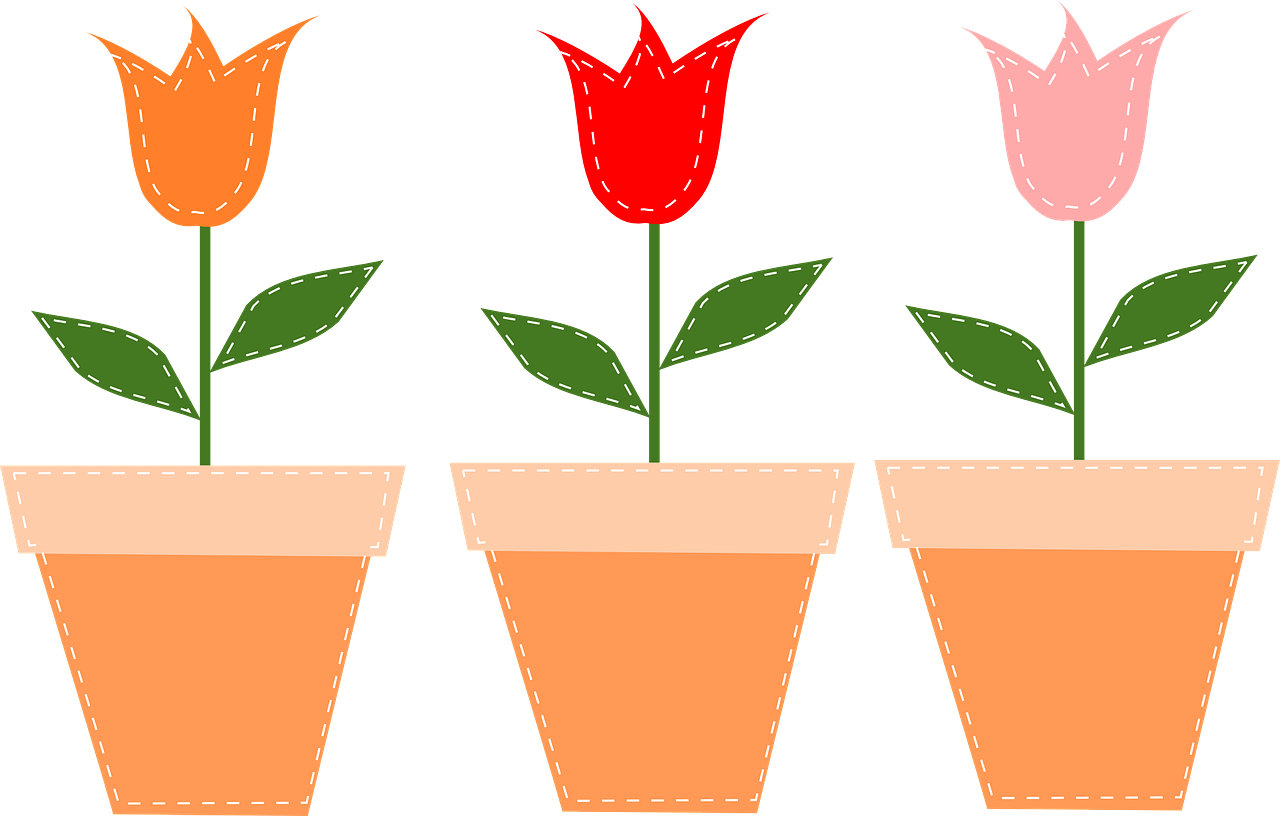 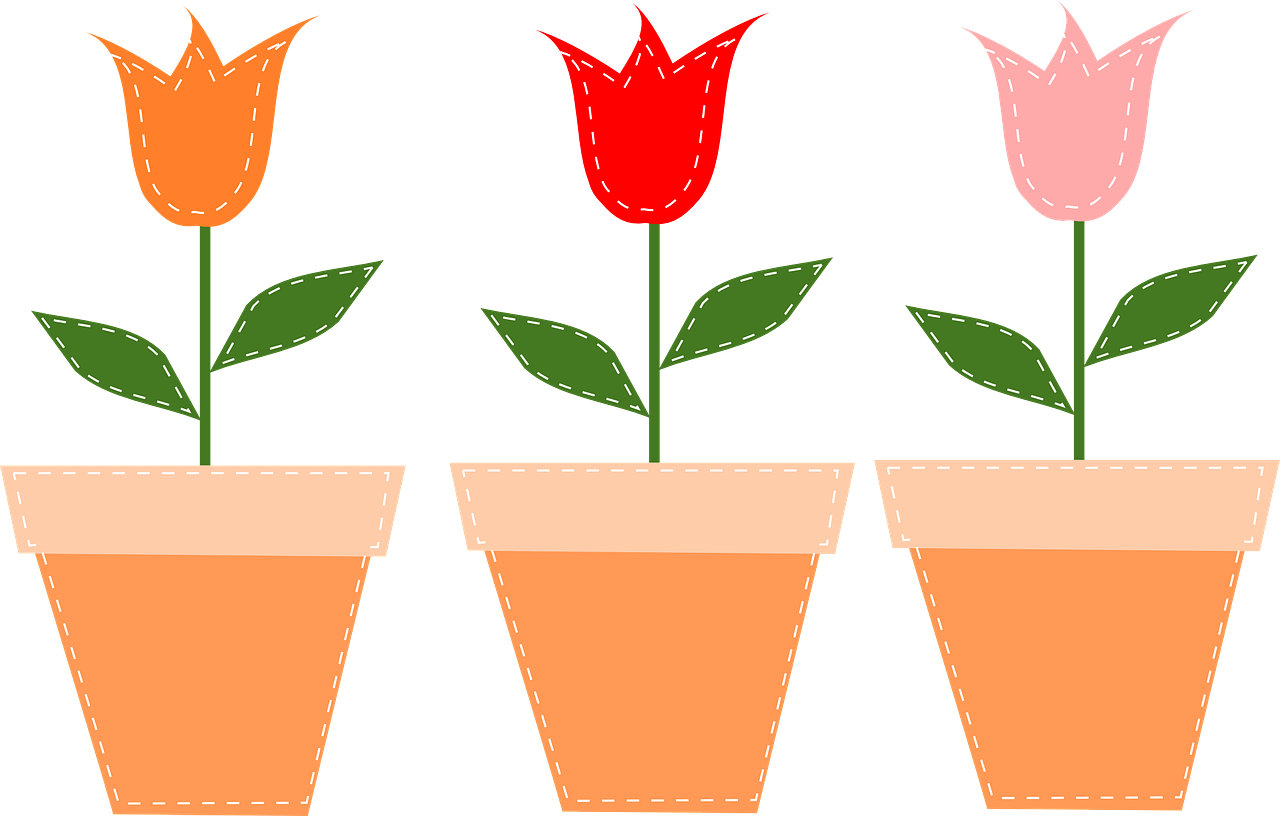 estás
eres
es
estoy
soy
you are
está
you are
s/he, it is
I am
I am
s/he, it is
Change a statement into a question by raising your voice at the end.
In Spanish, adjectives ending in –o change to –a to describe feminine nouns. People are nouns, too.
estar
ser
to be|being
to be|being
Estás en España.
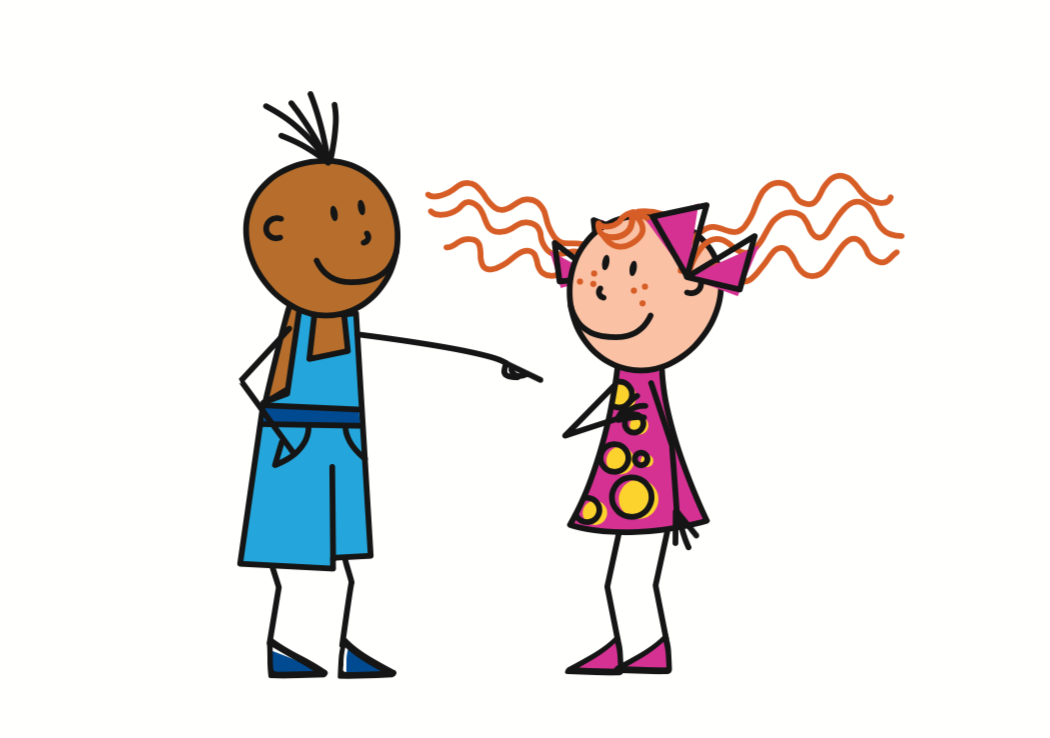 You are in Spain.
¿Estás en España?
➜
Está contento.
Are you in Spain?
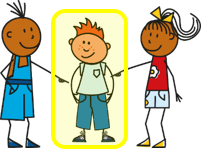 He is pleased.
In writing, add a ¿ at the start of a question in Spanish as well as a ? at the end.
Está contenta.
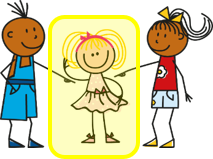 She is pleased.
To ask information questions, begin with question word and raise your voice at the end.
Adjectives already ending in –e or –z stay the same:
Es increíble.
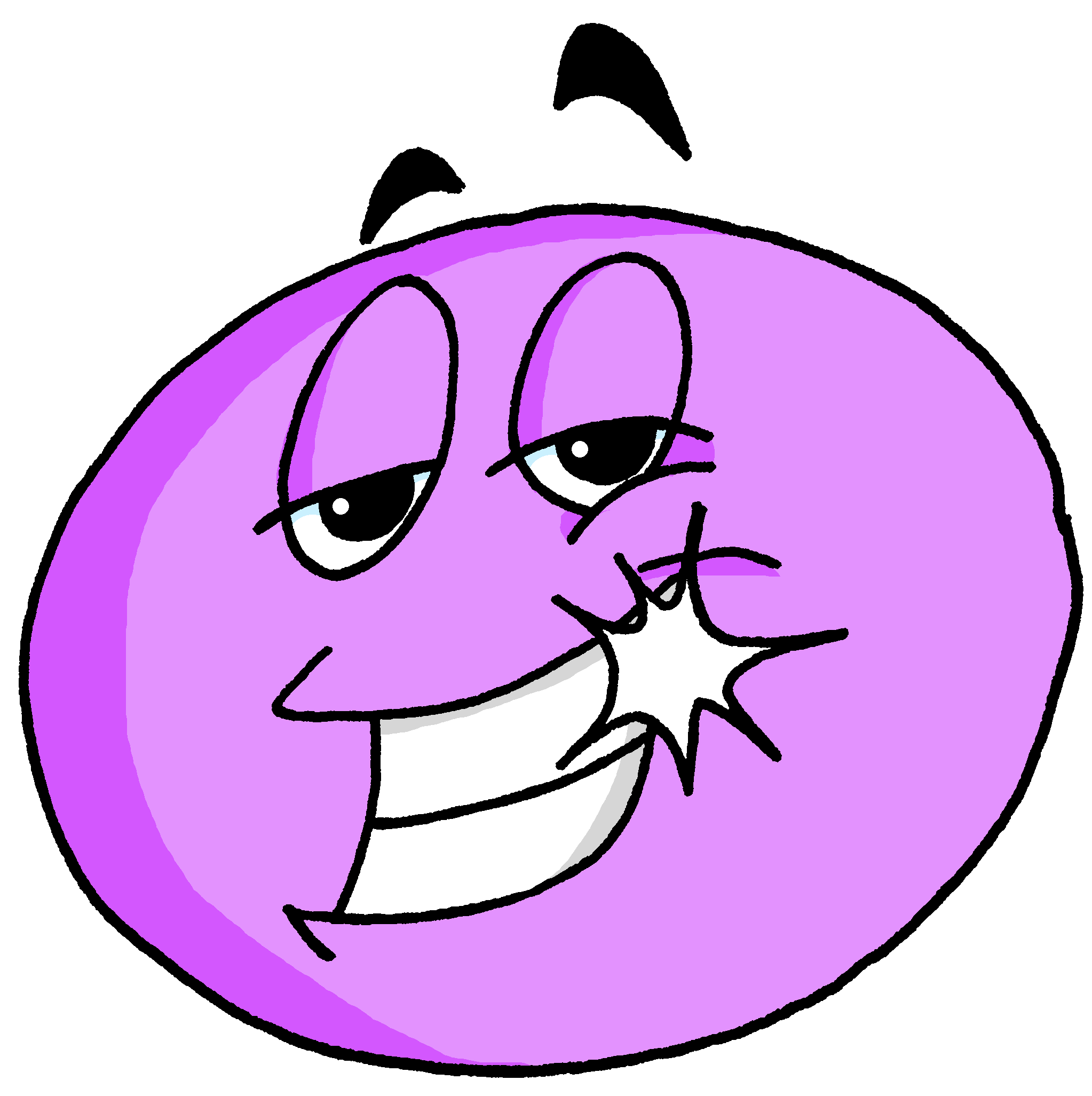 He is incredible.
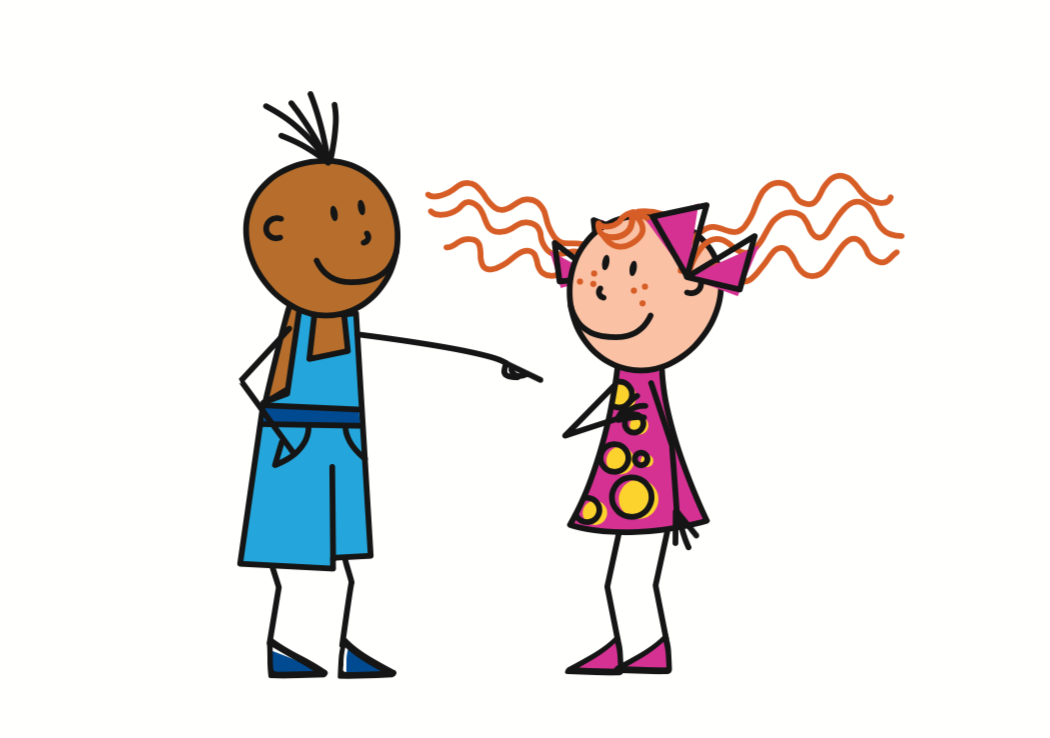 ¿Cómo estás?
Es increíble.
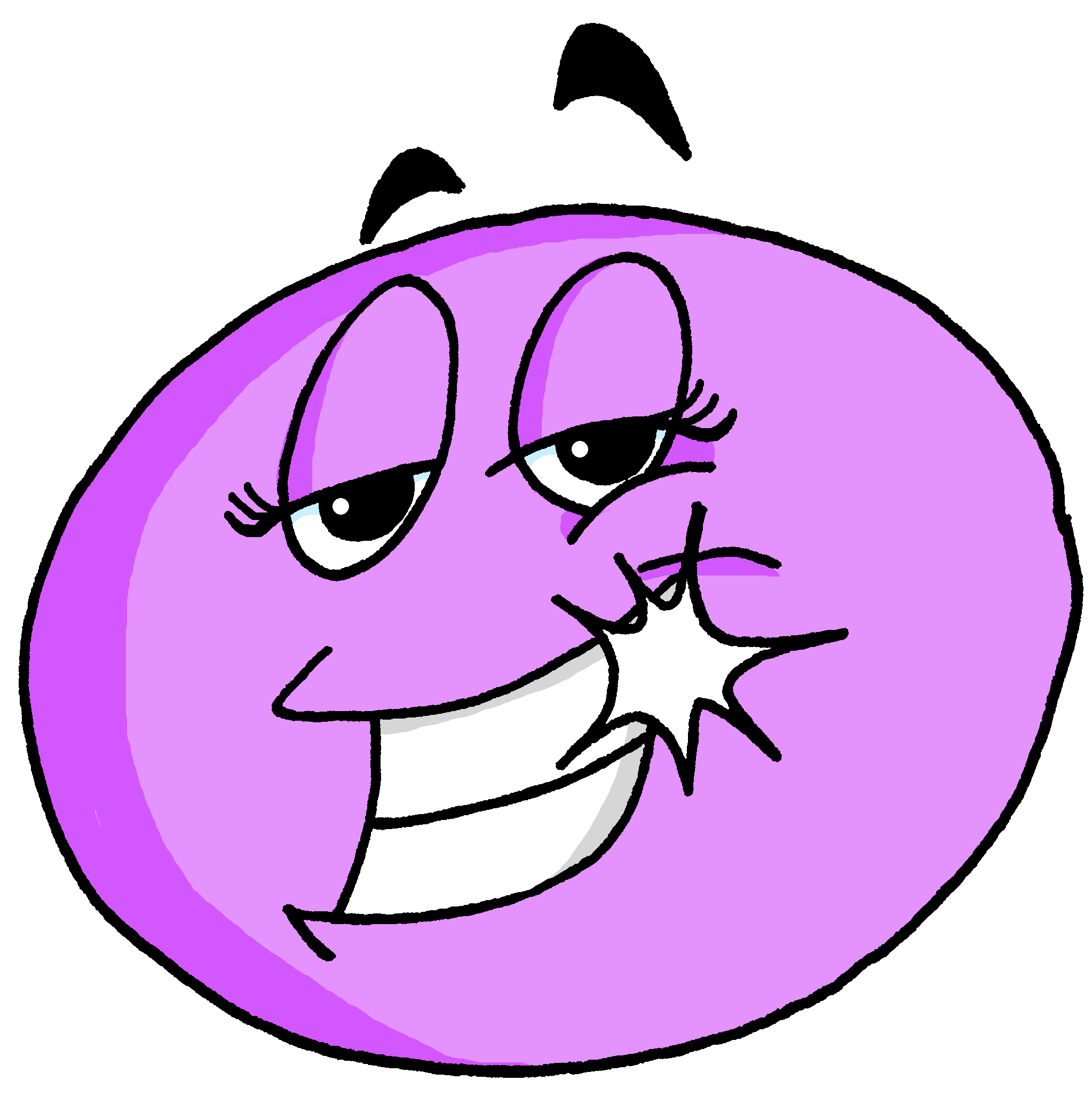 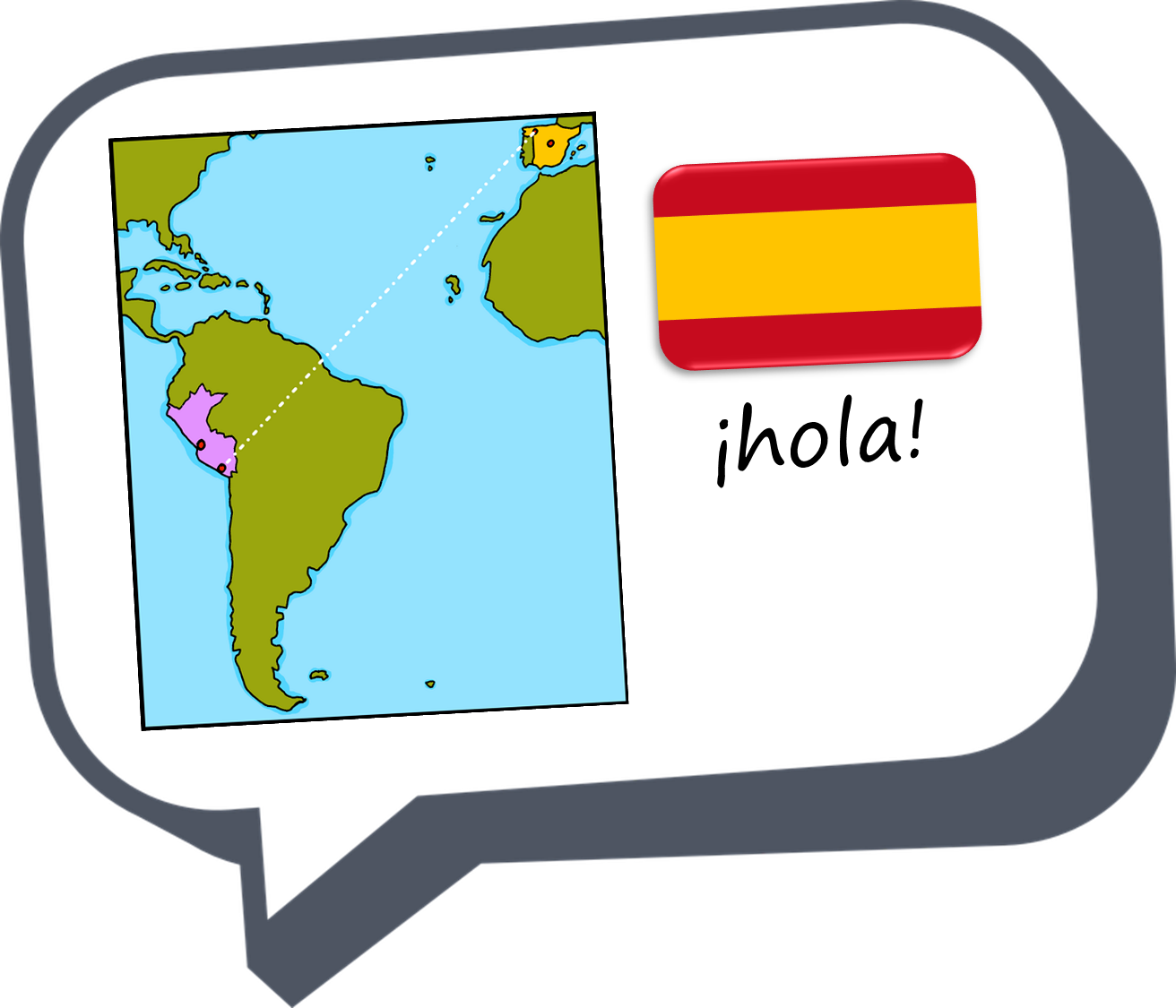 How are you?
She is incredible.
¿Dónde estás?
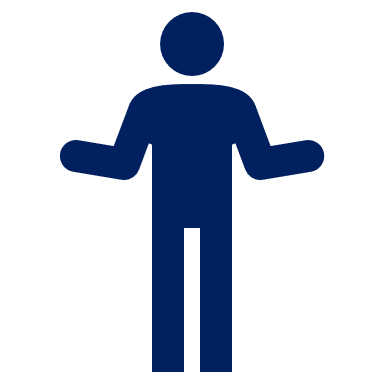 Es capaz.
Where are you?
He is able.
¿Cómo eres?
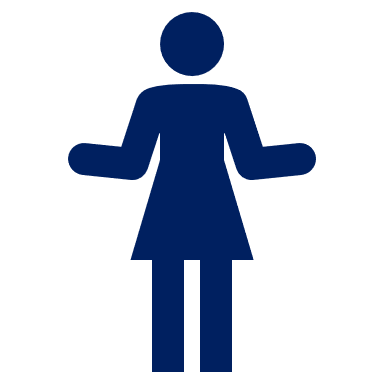 Es capaz.
What are you like?
She is able.
Amarillo Knowledge Organiser  - Autumn Term B
Phonics
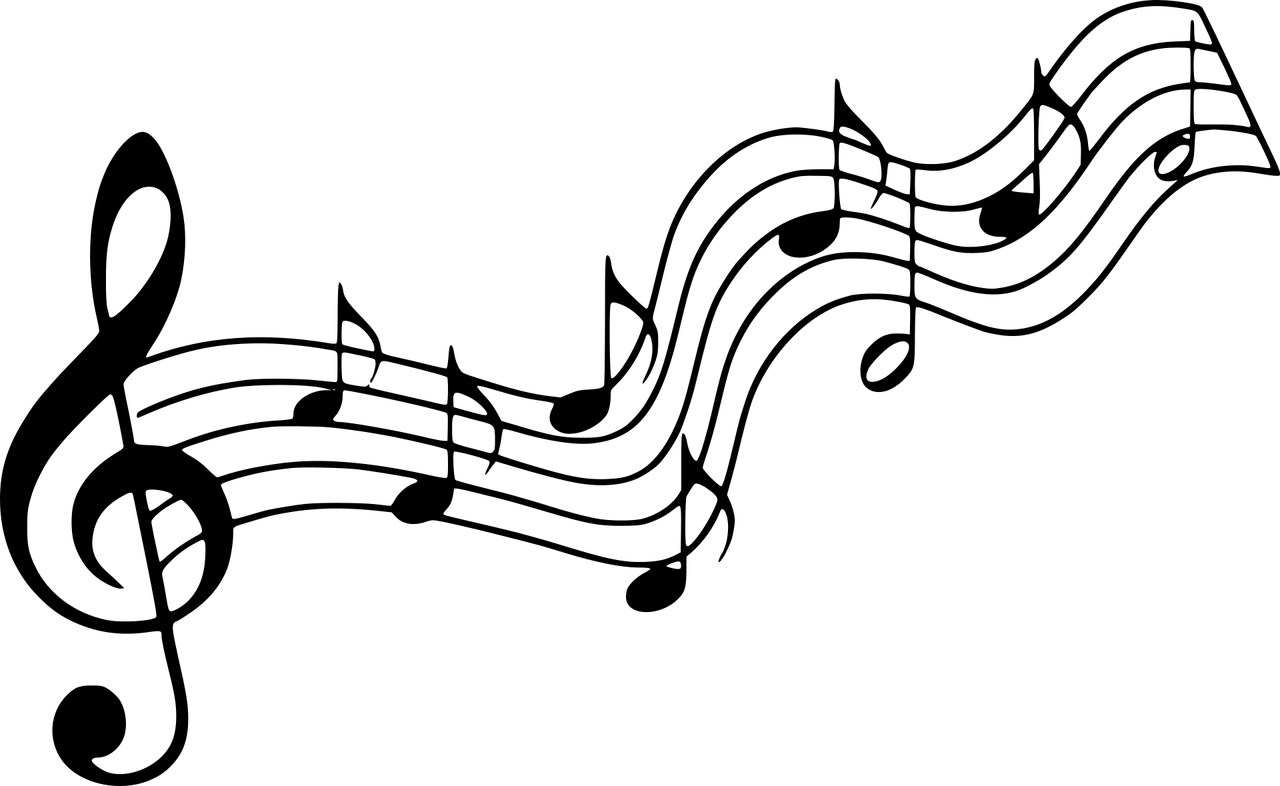 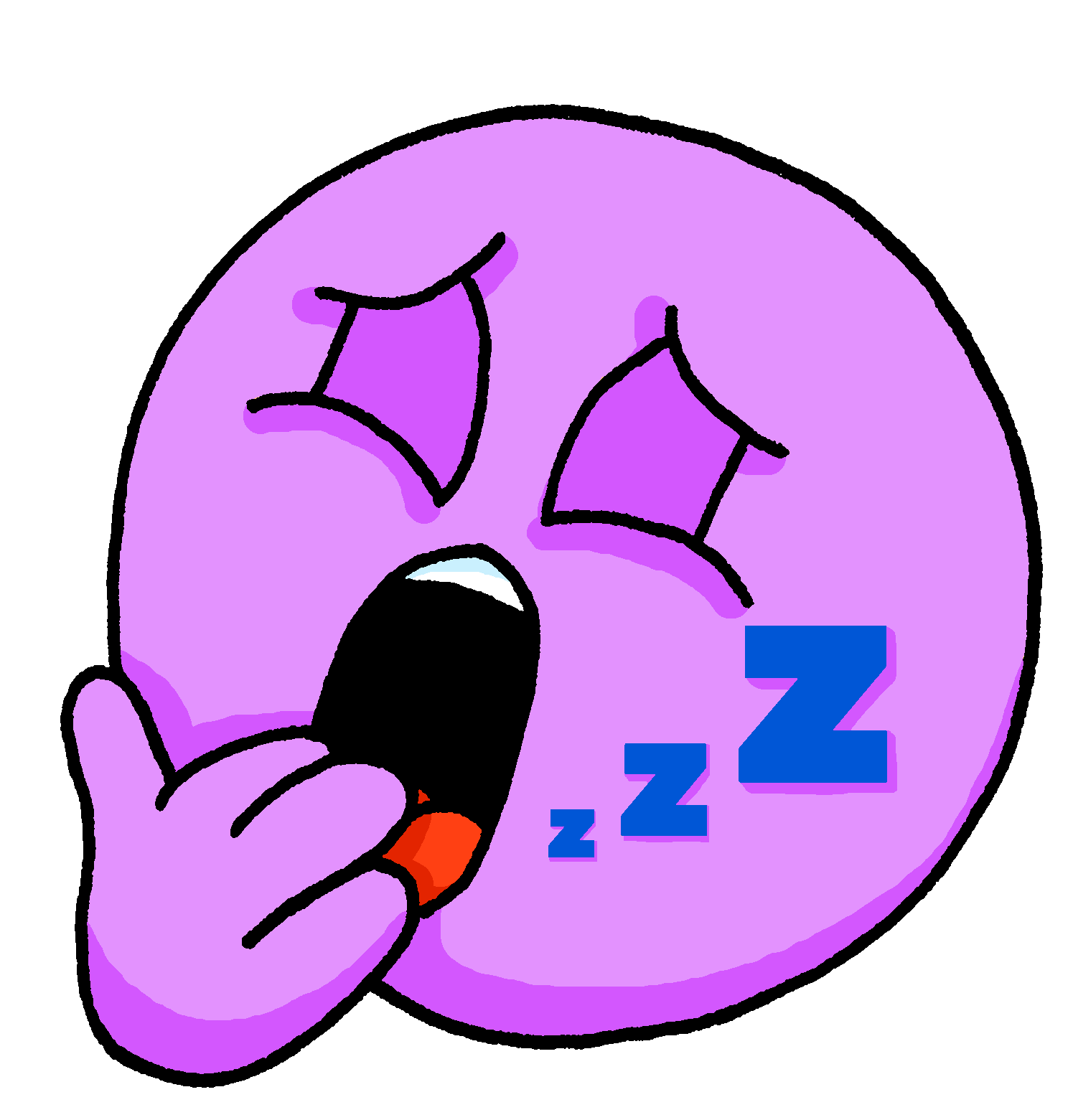 cansado
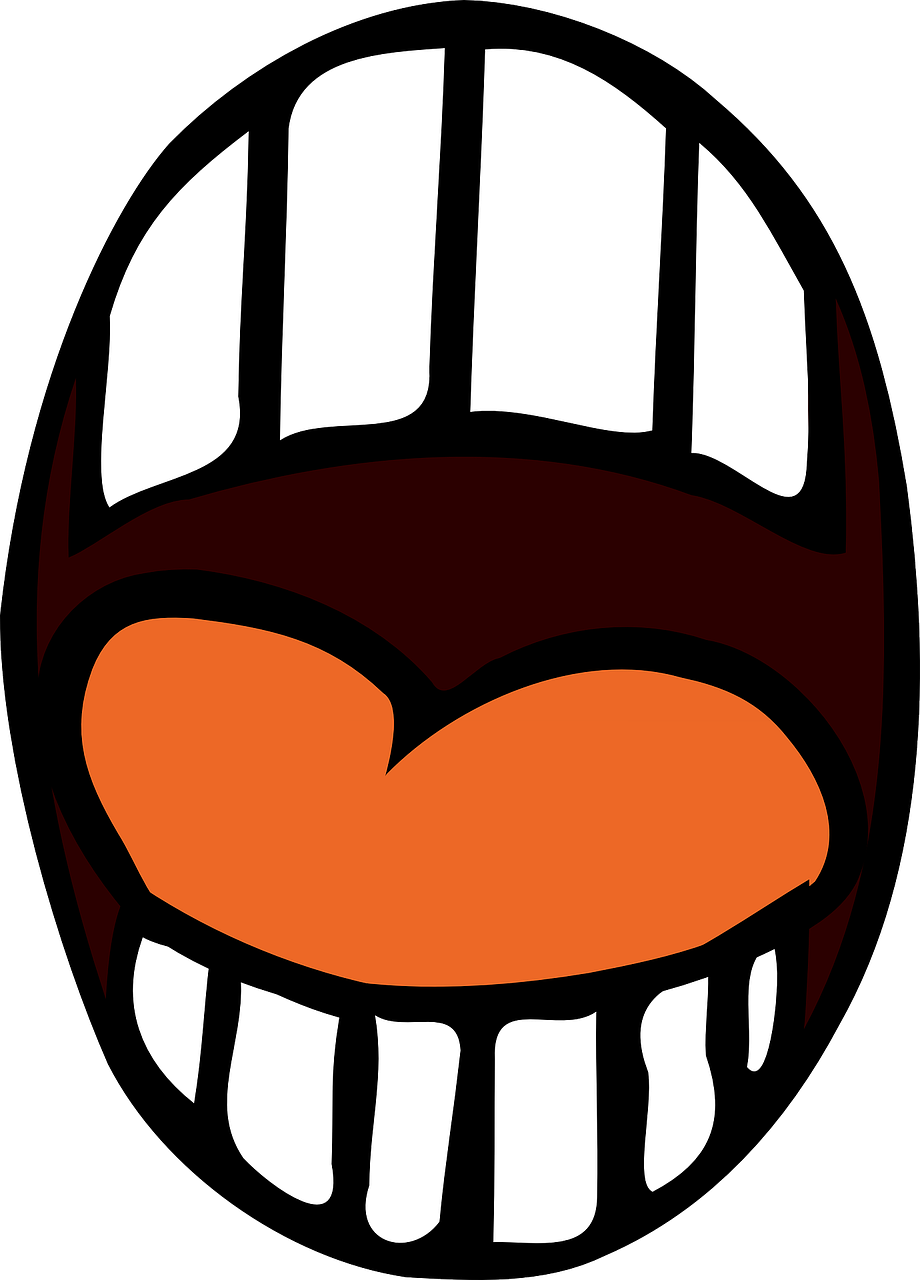 boca
música
cantar
cama
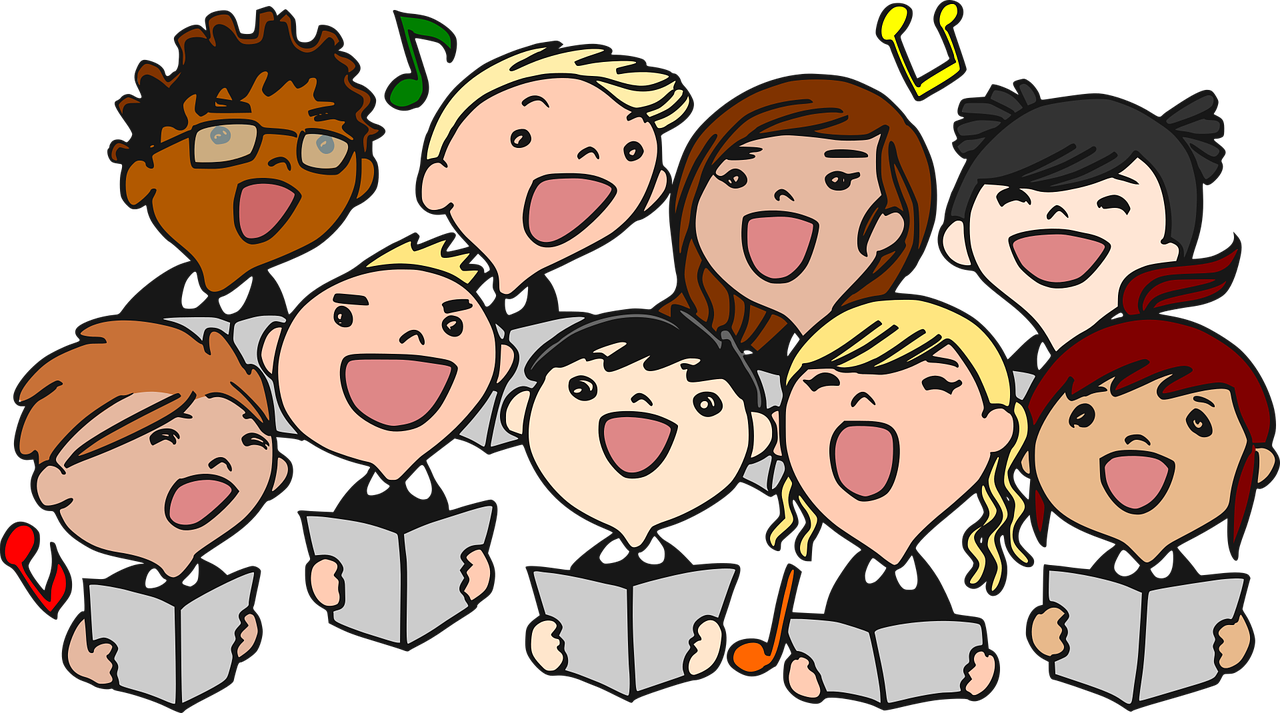 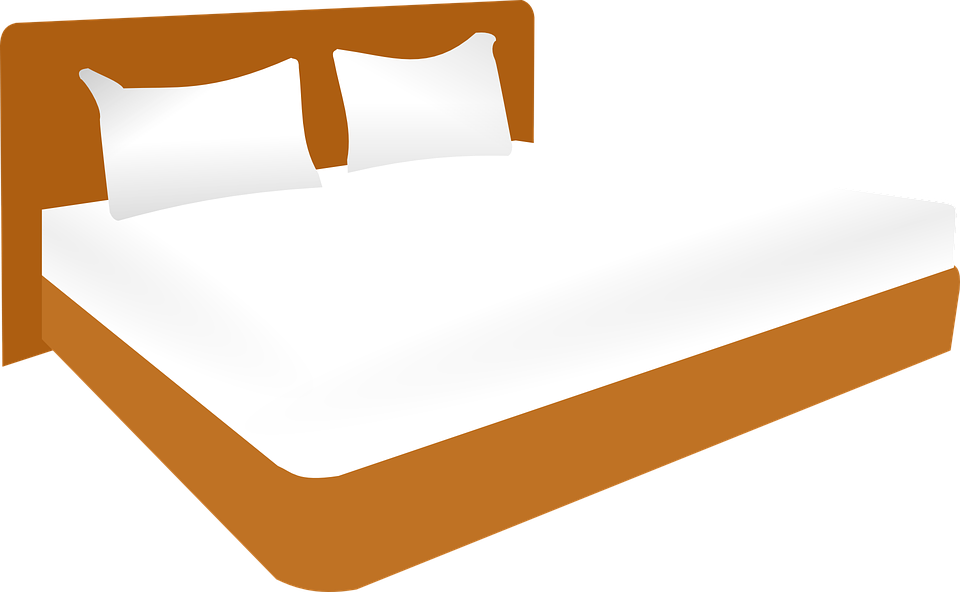 contar
un poco
correcto
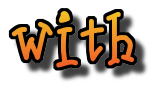 con
barco
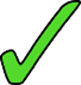 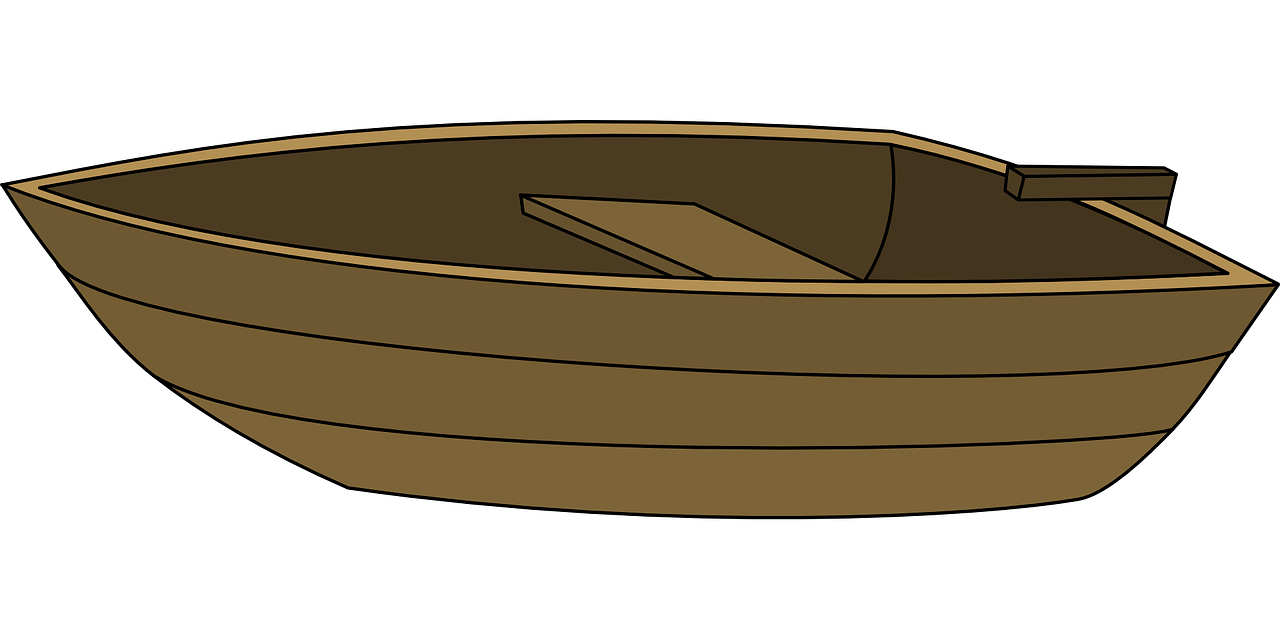 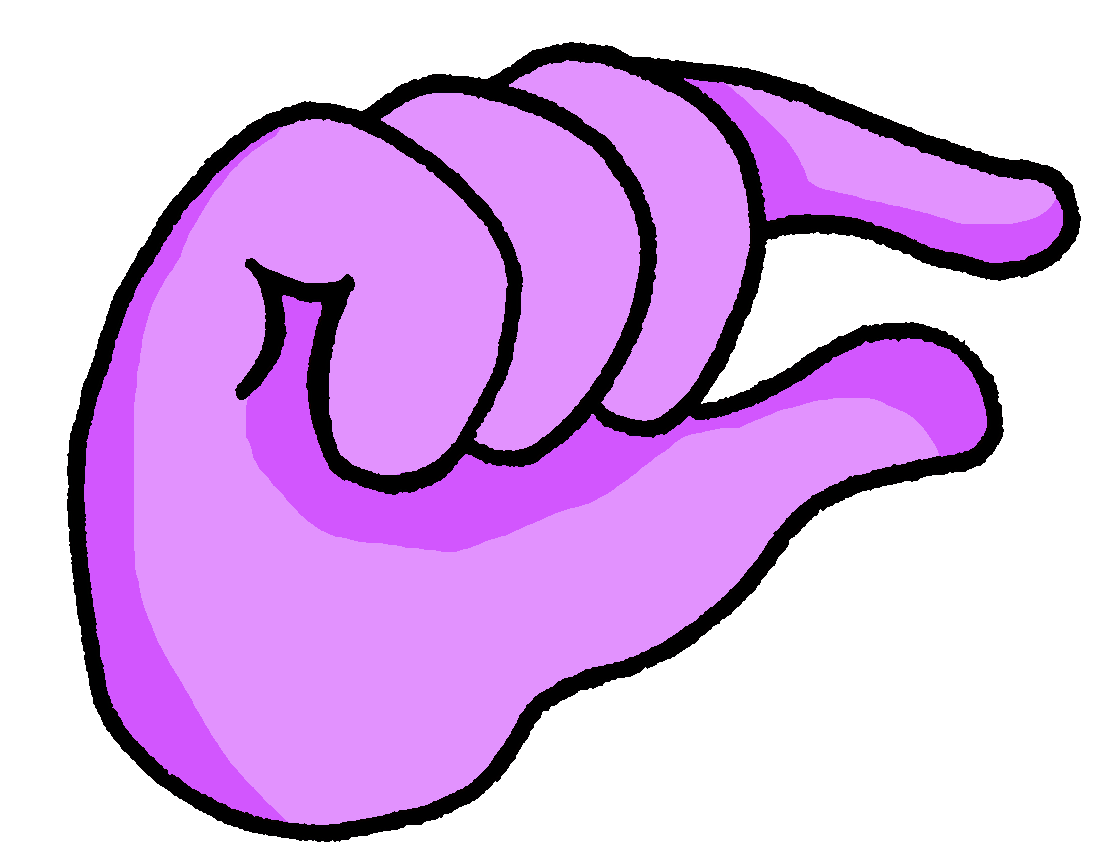 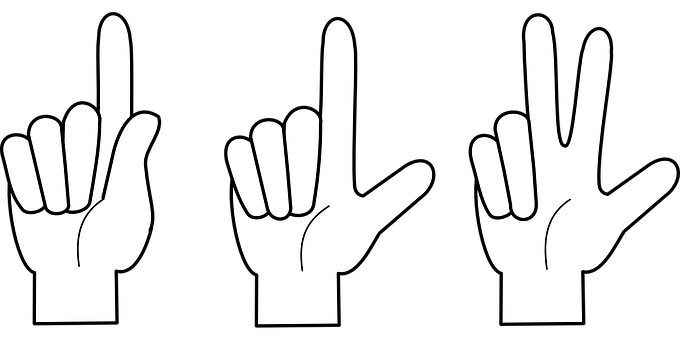 [to count]
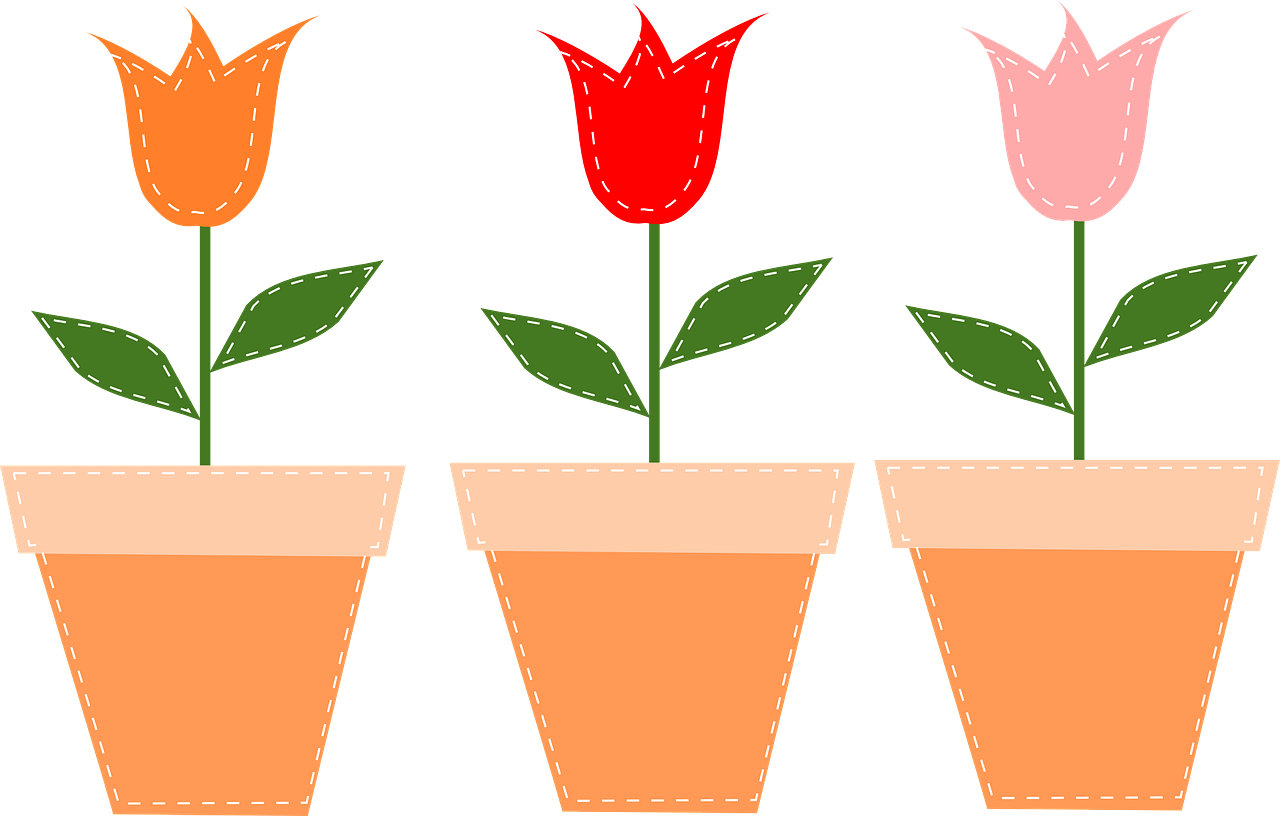 tienes
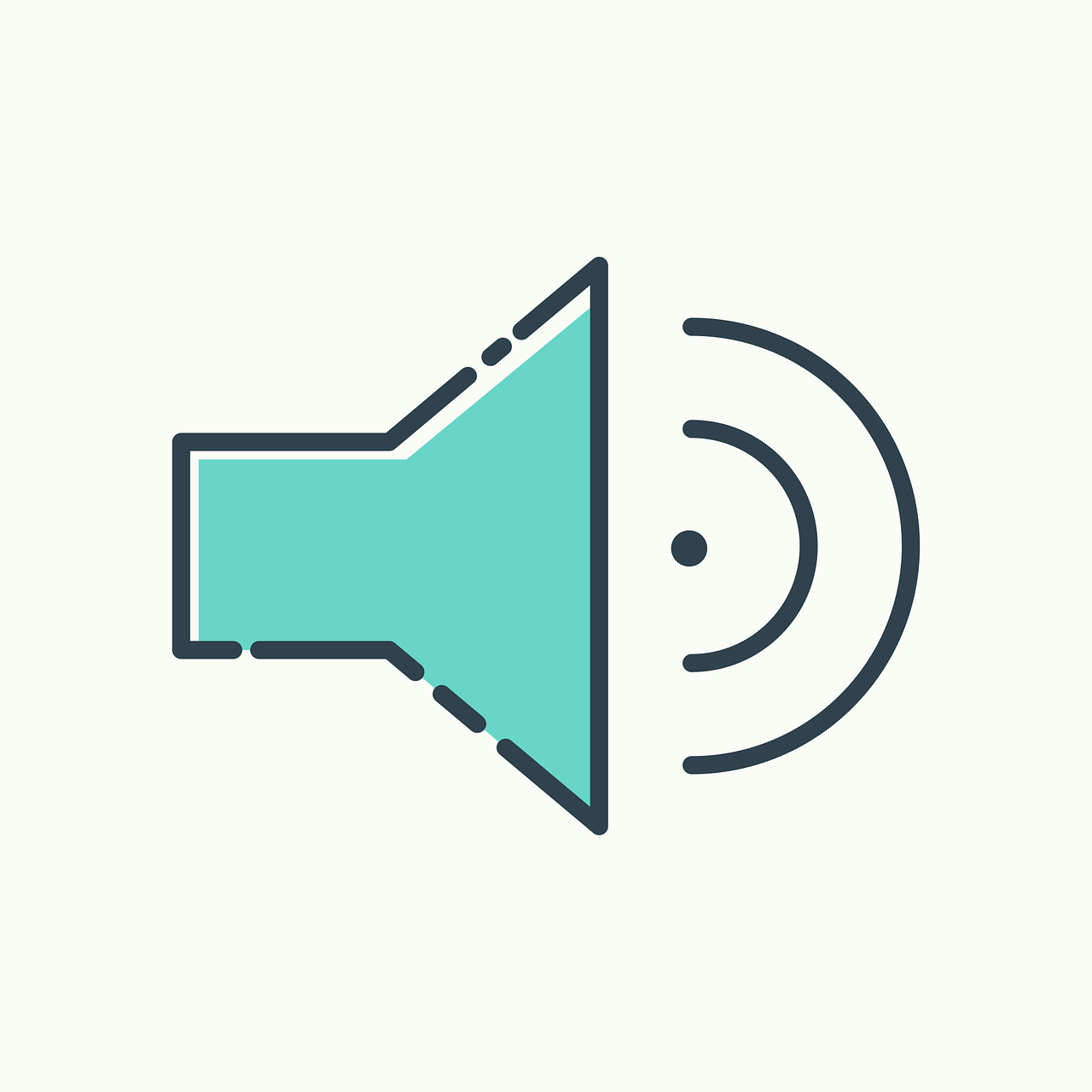 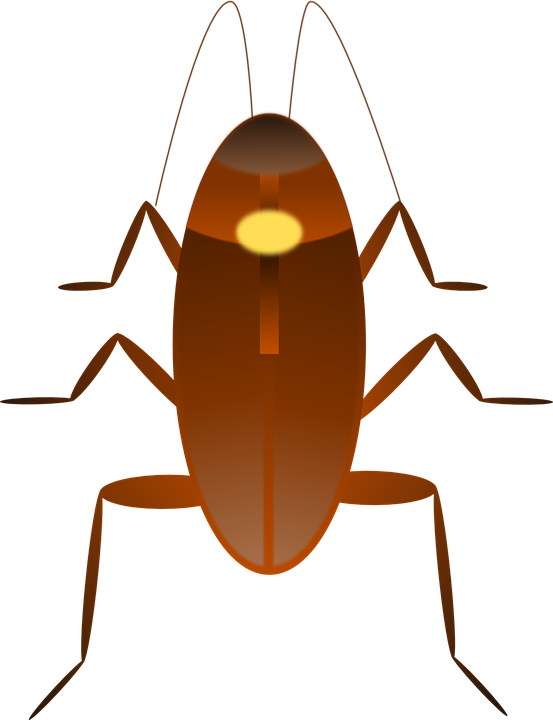 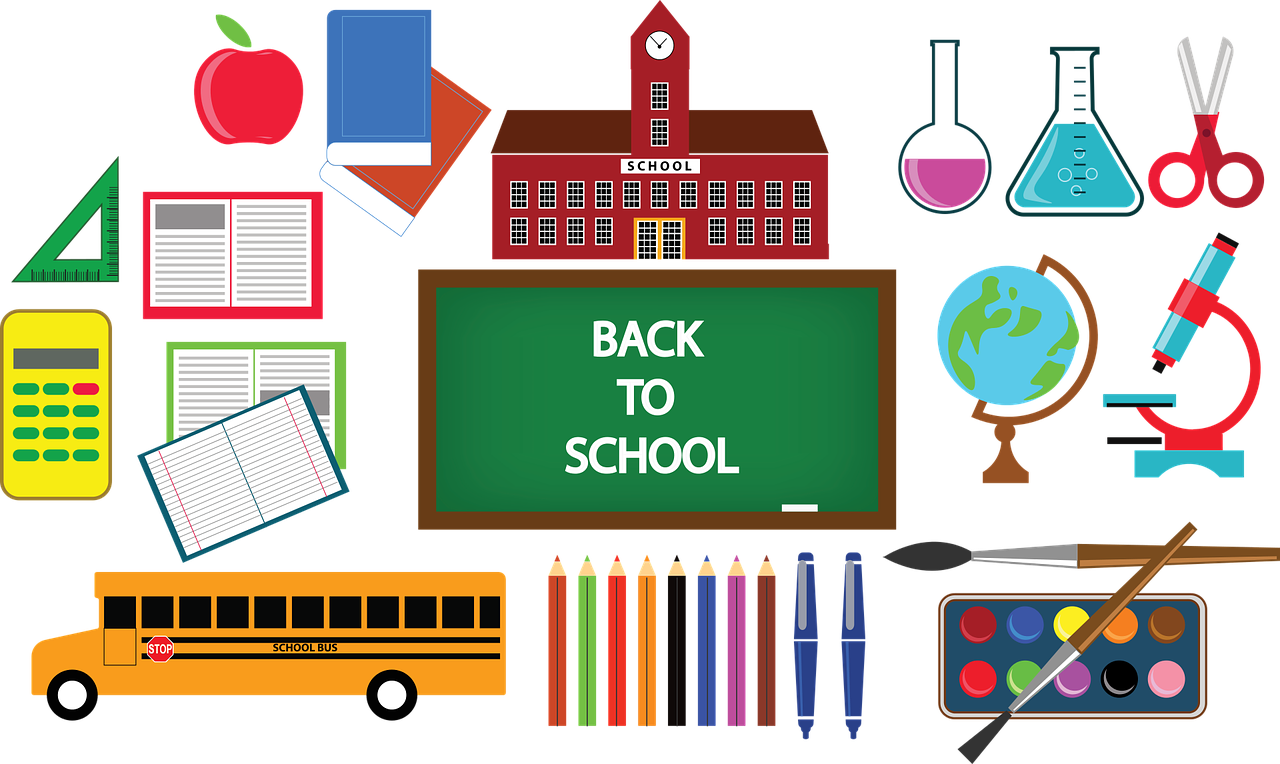 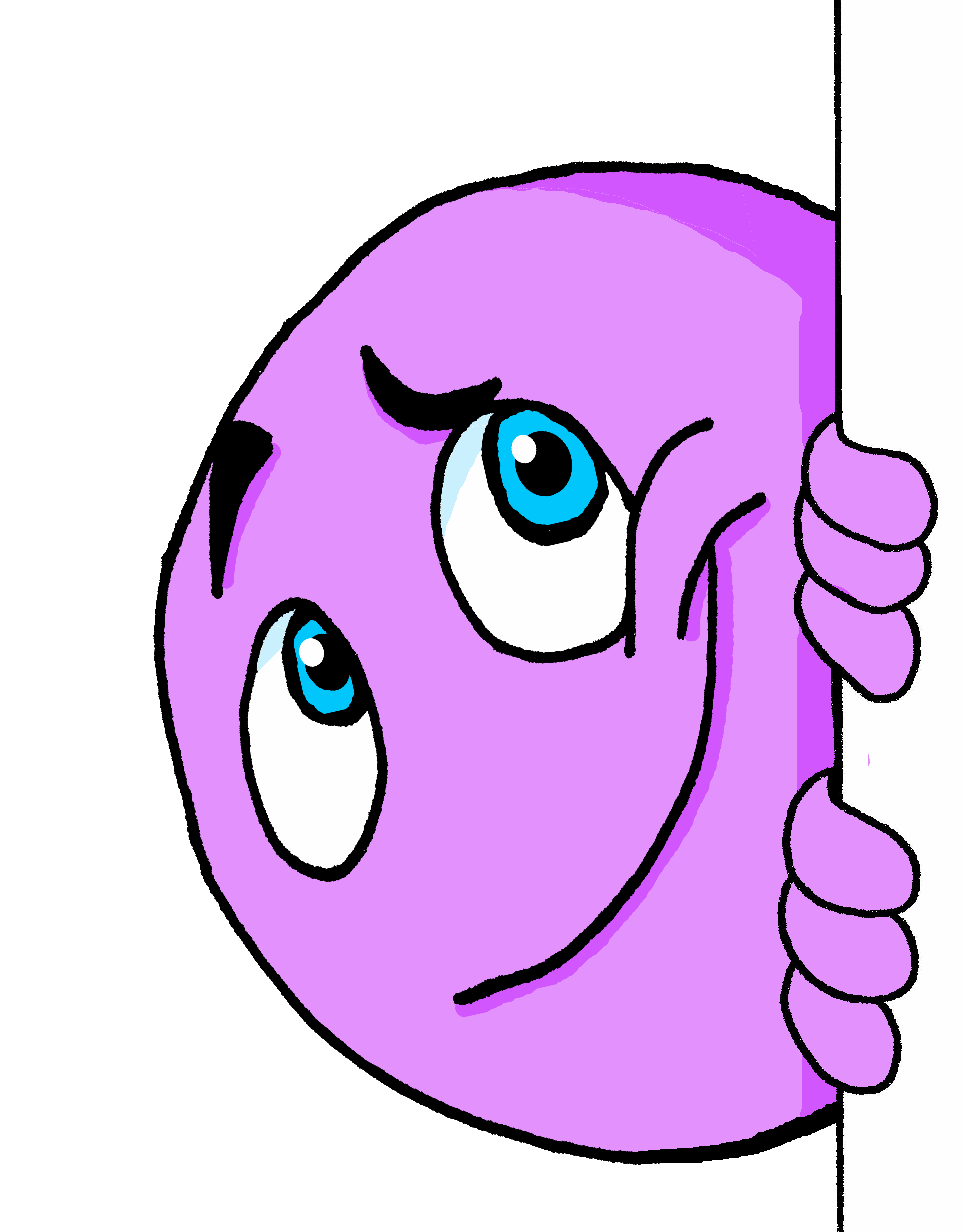 curioso
escuchar
escuela
tengo
cultura
tiene
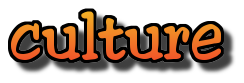 cucaracha
you have
I have
s/he, it has
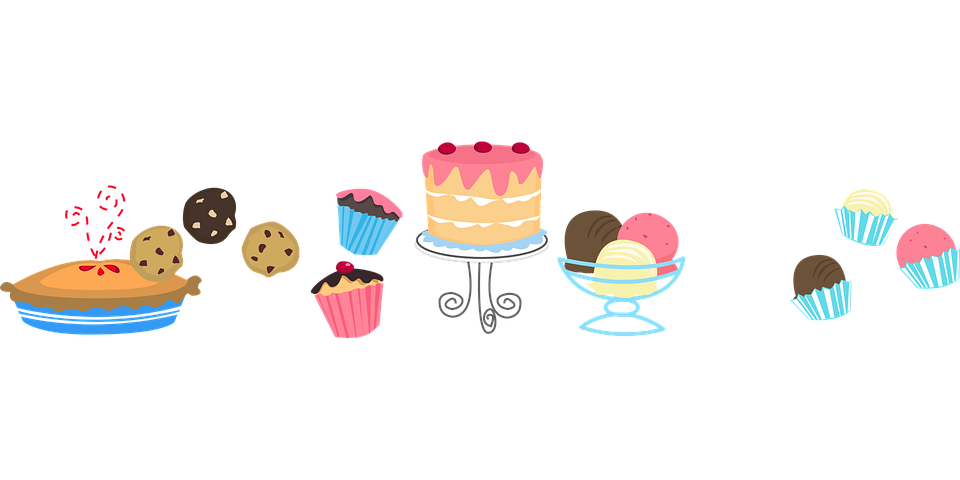 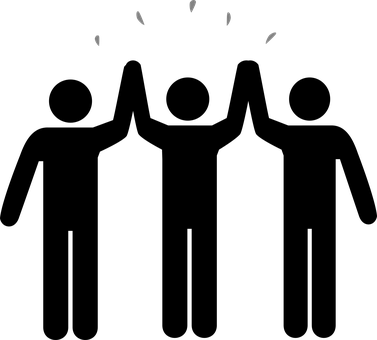 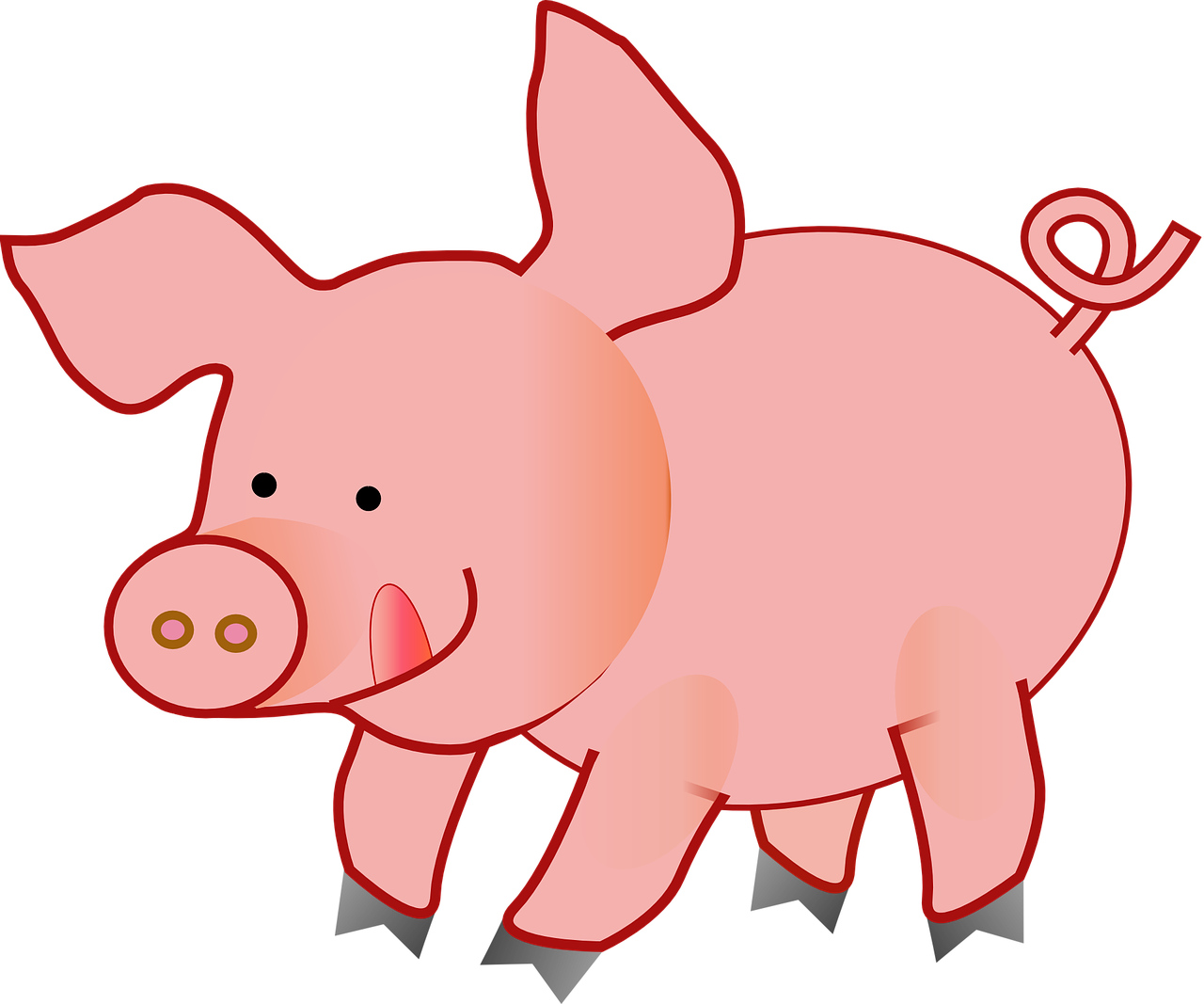 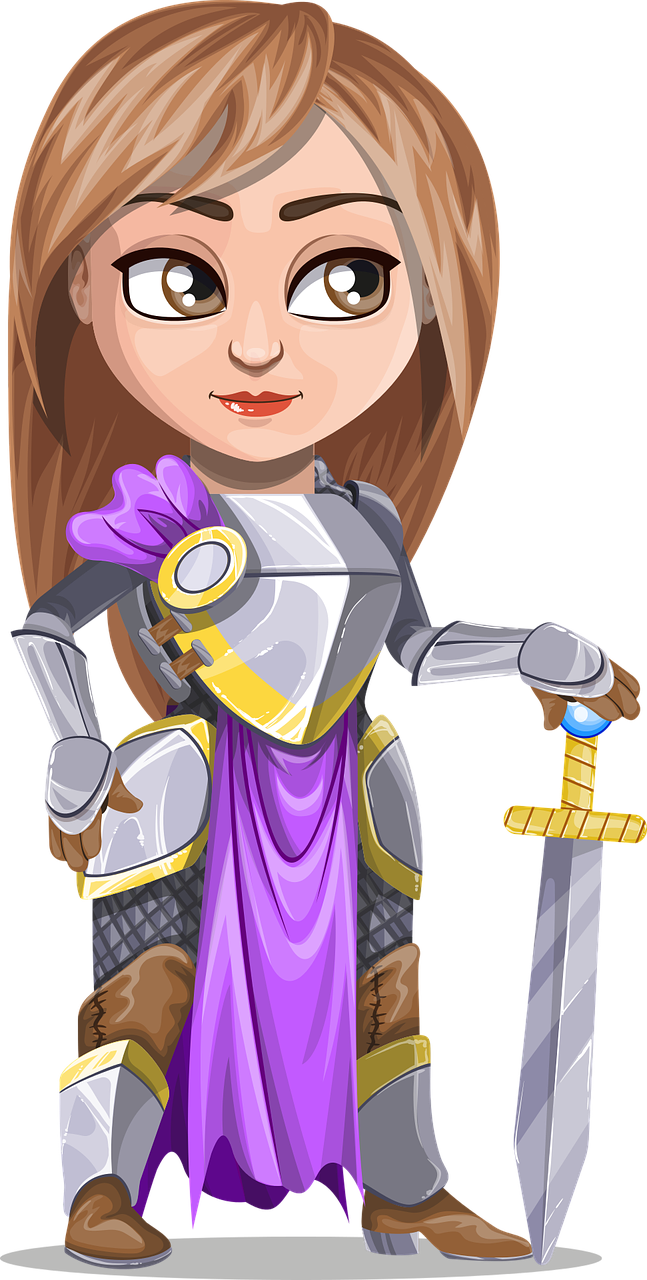 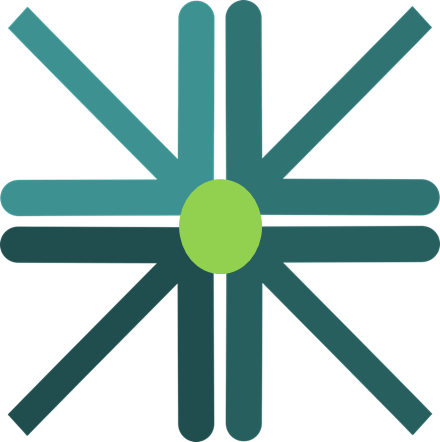 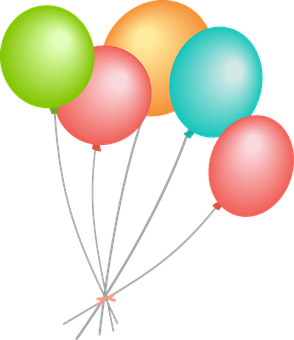 dulce
celebrar
centro
cerdo
princesa
tener
to have|having
decir
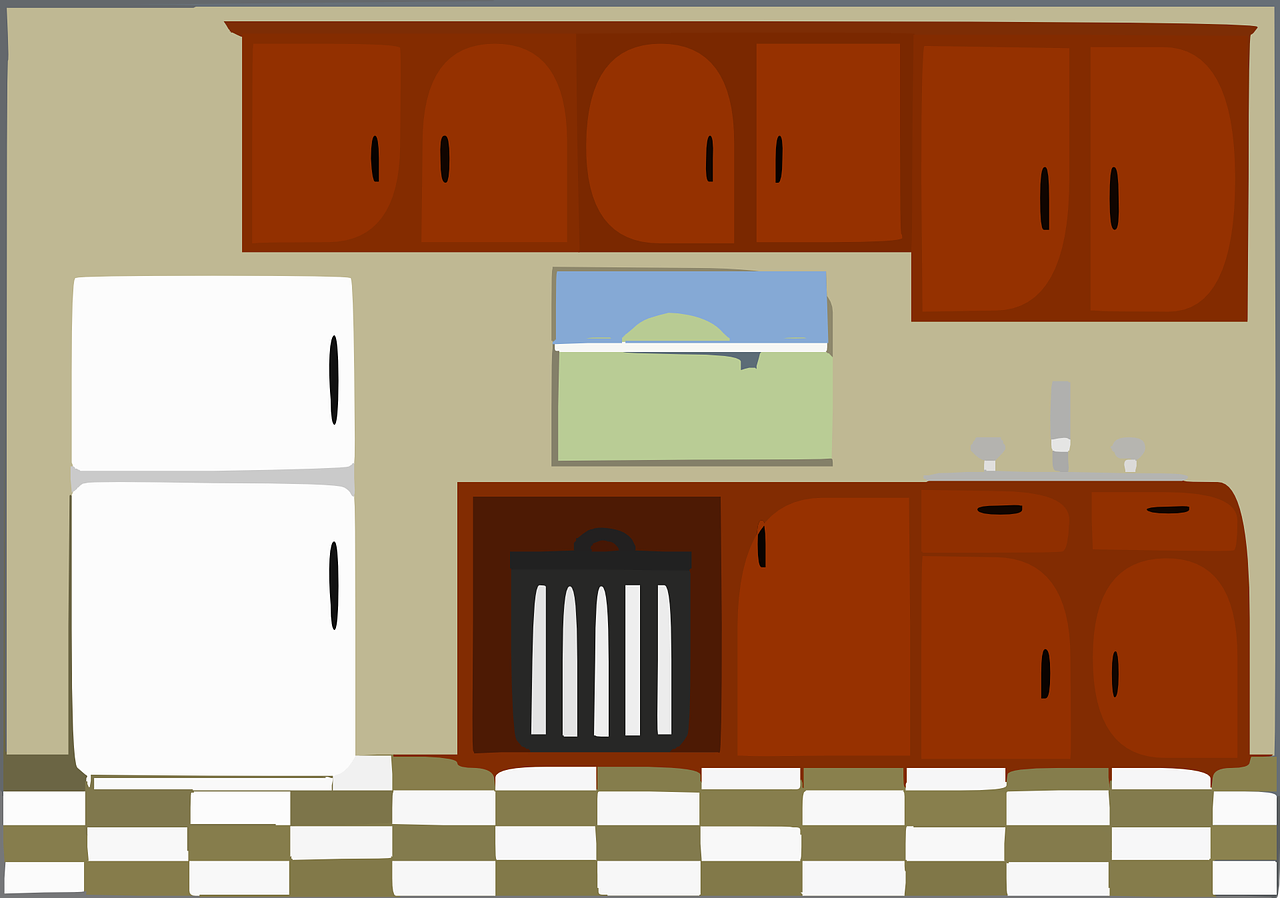 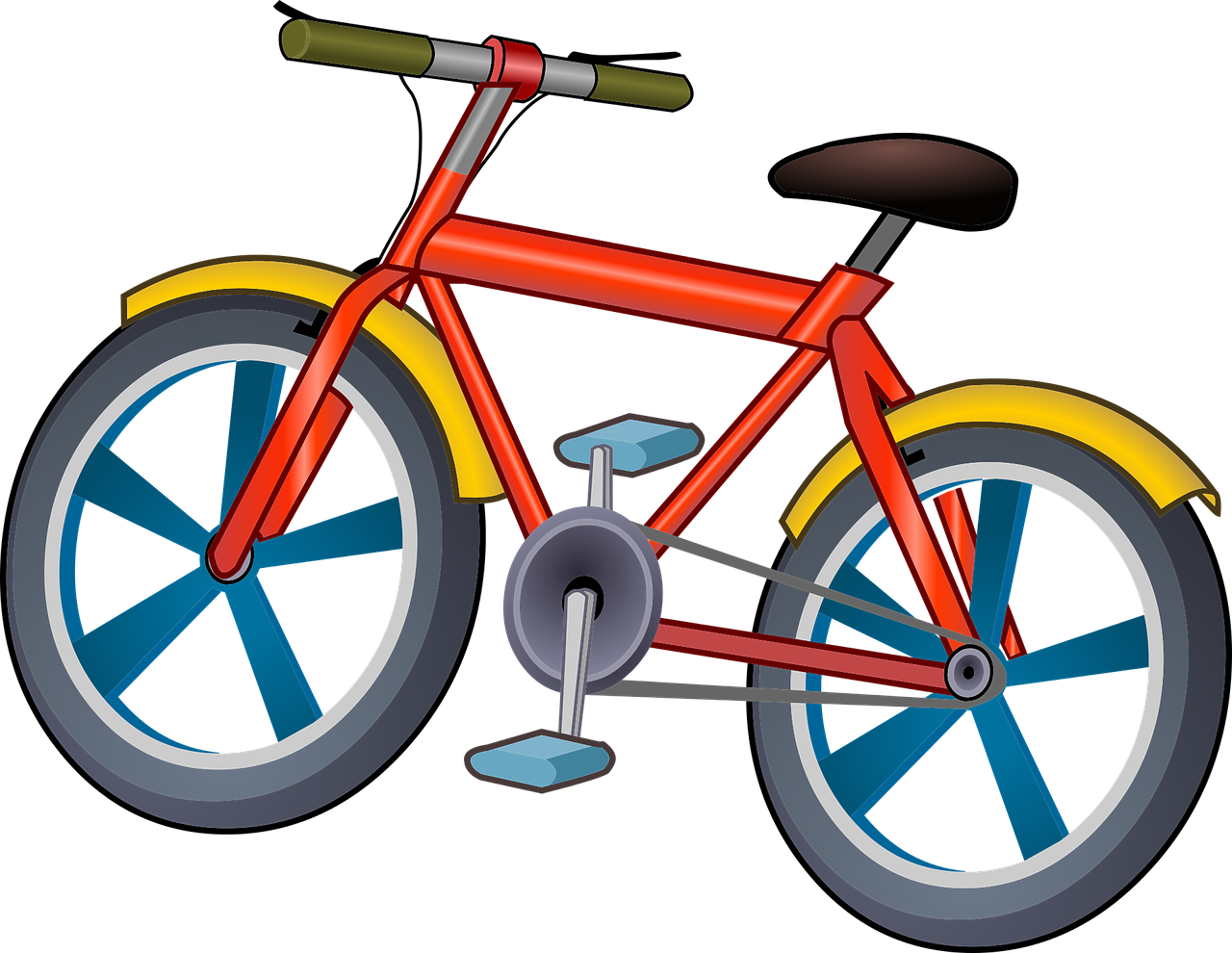 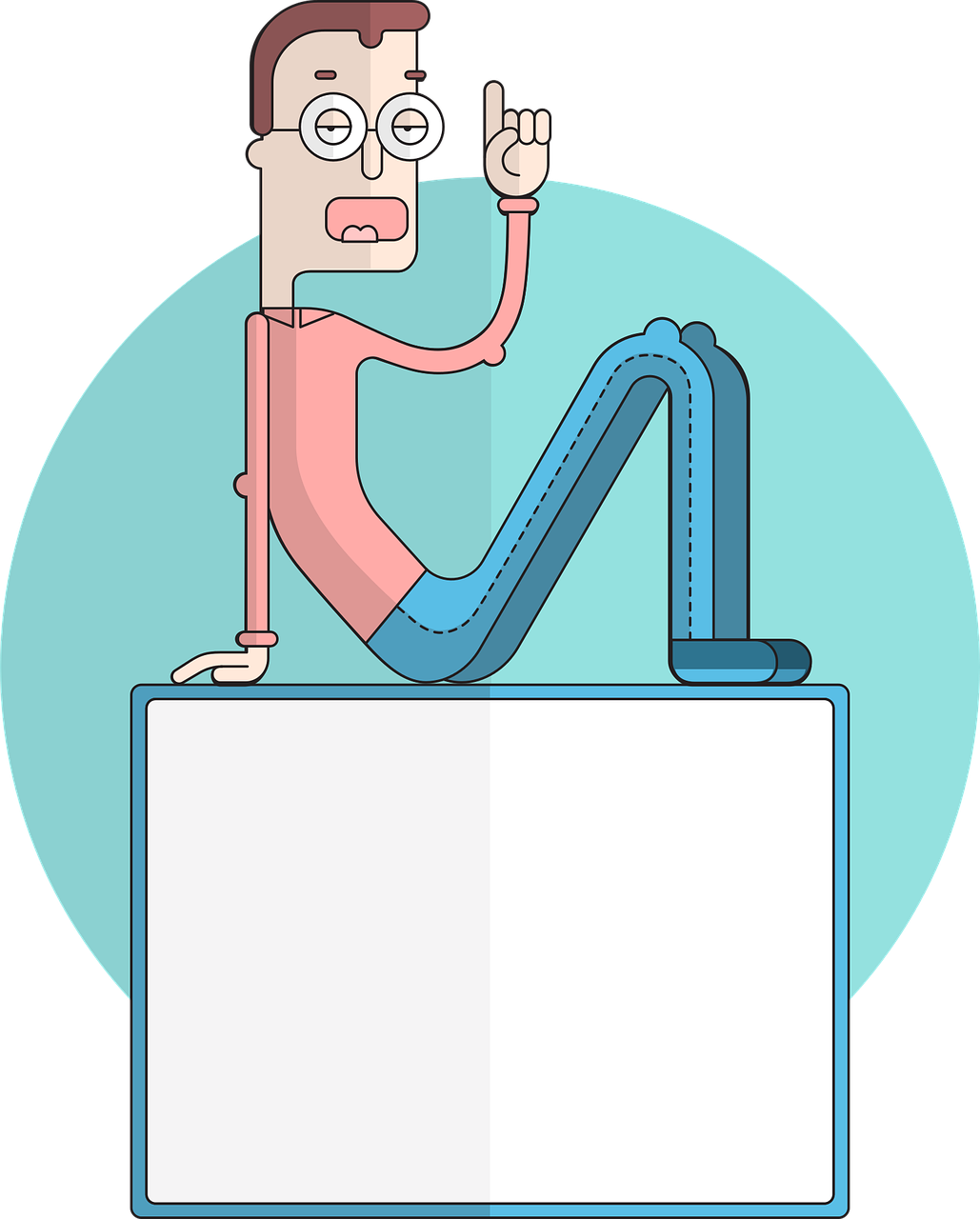 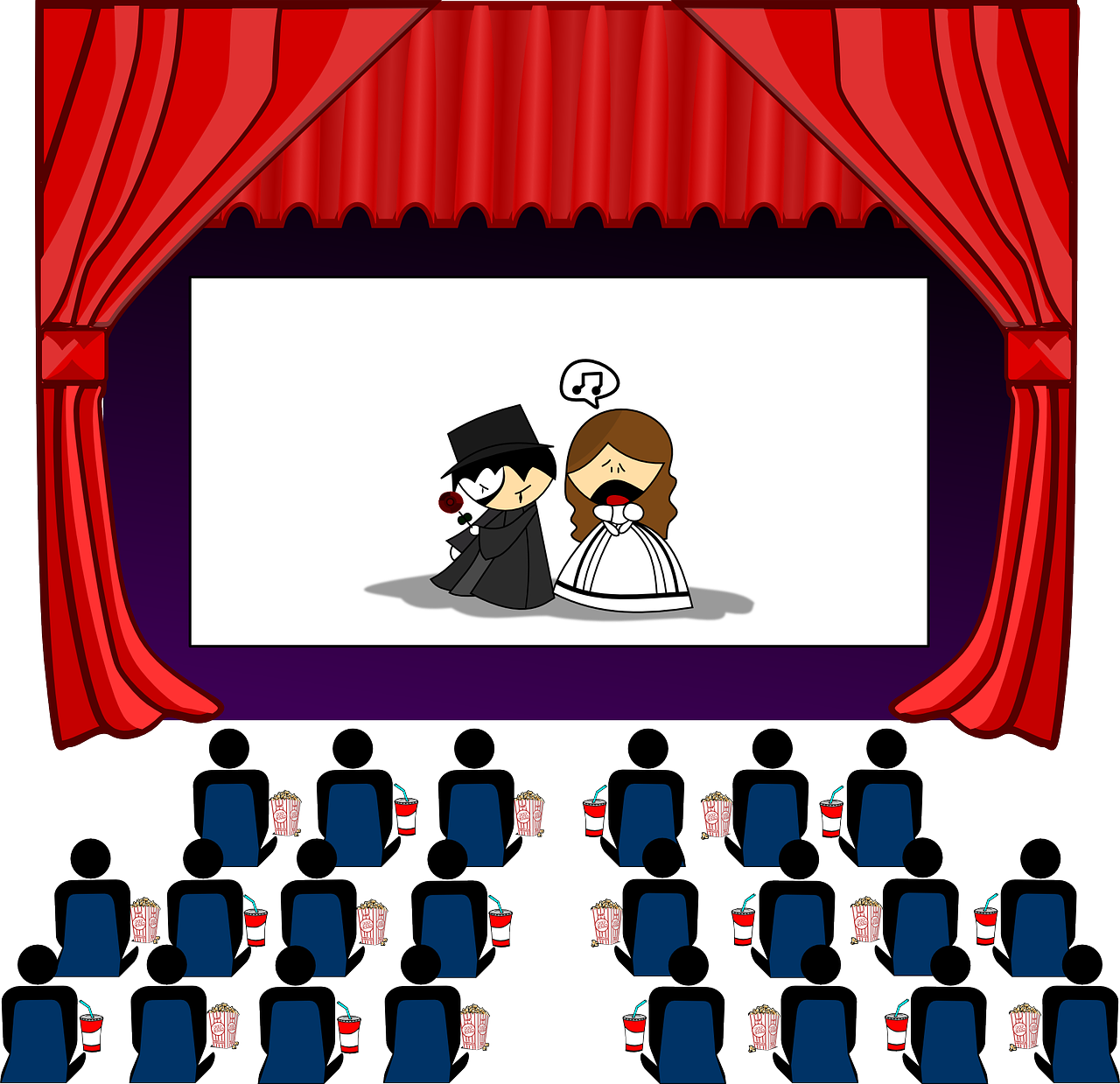 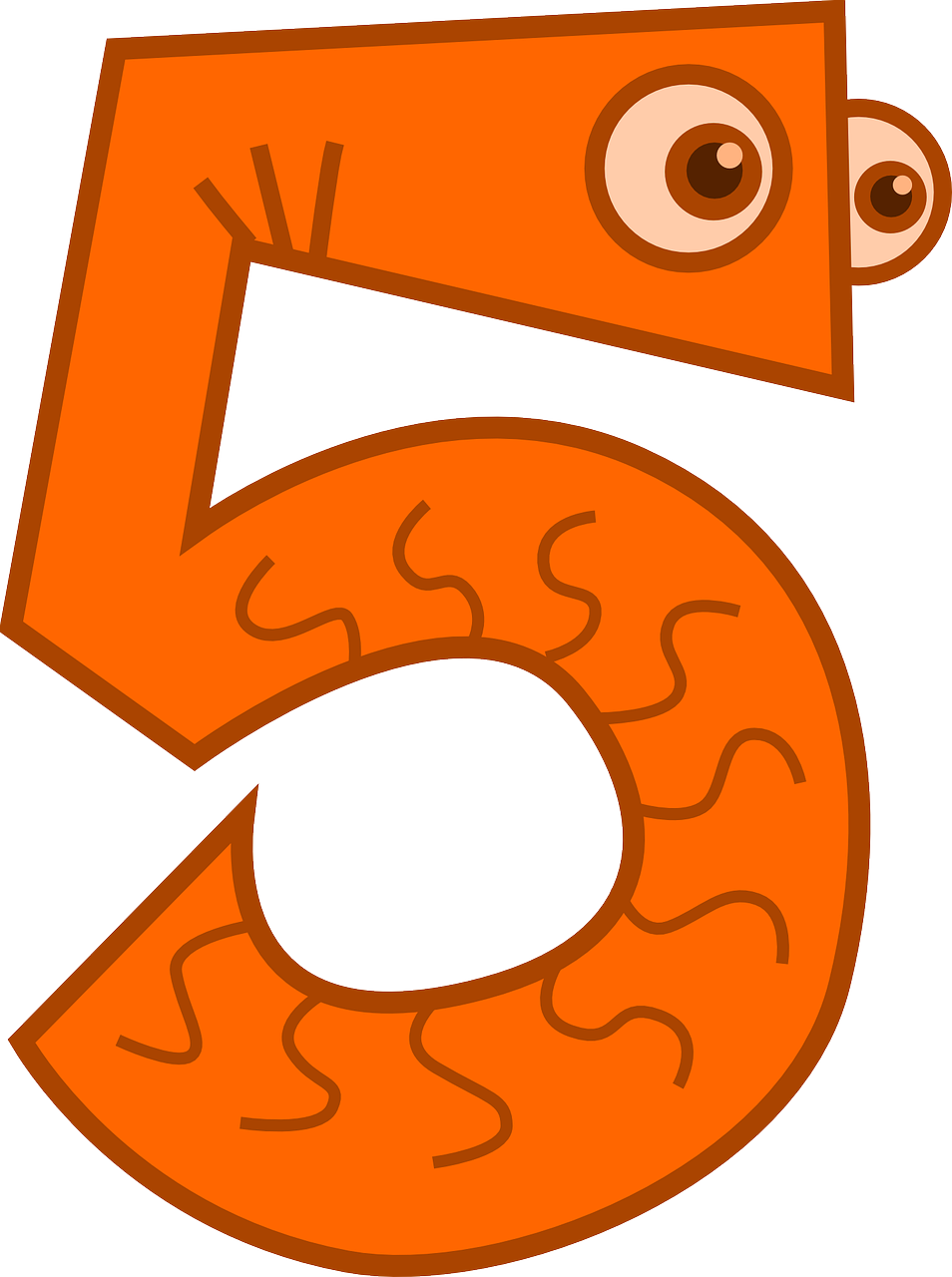 bici
cine
cinco
cocina
[to say, tell]
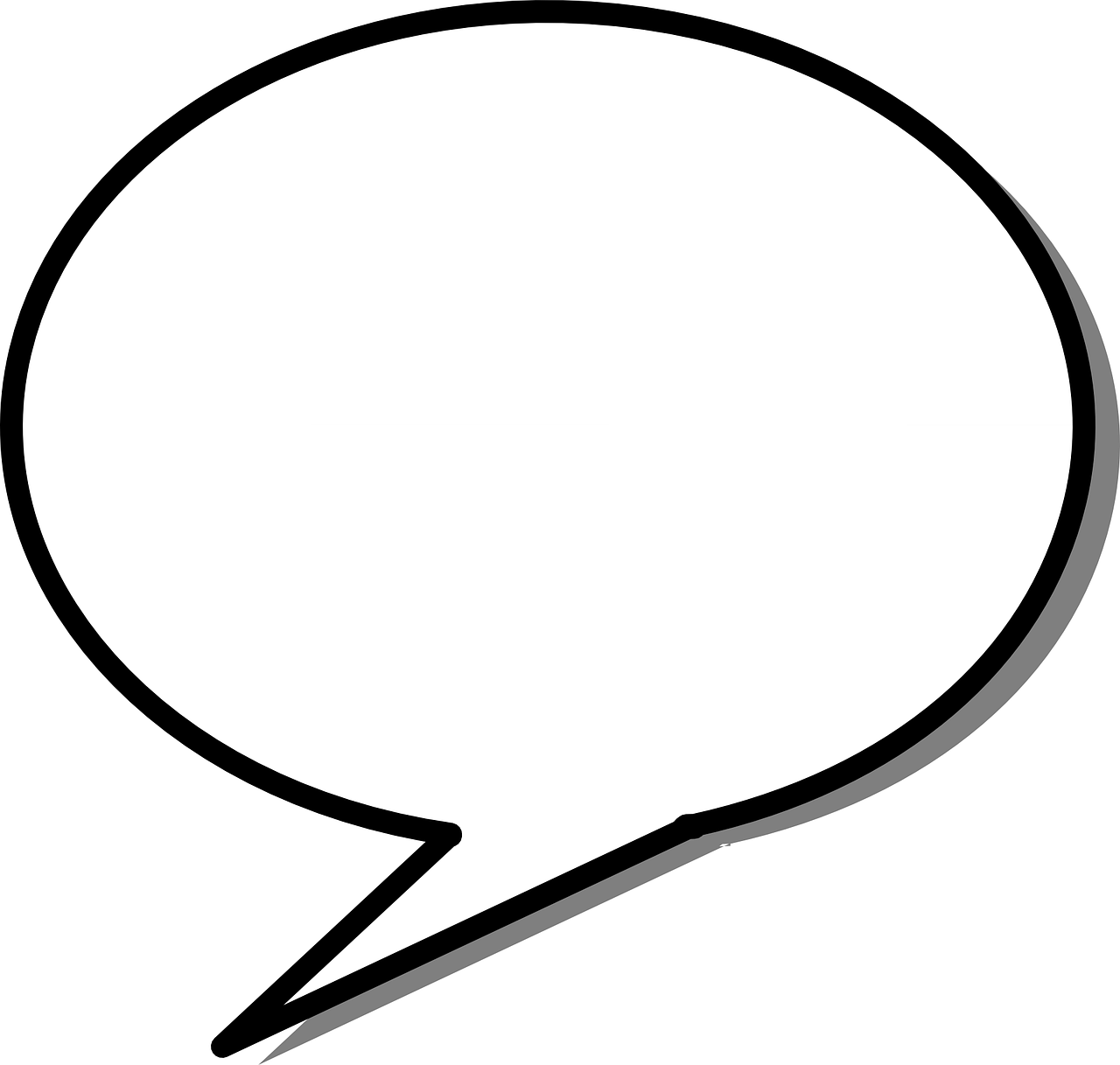 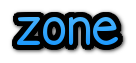 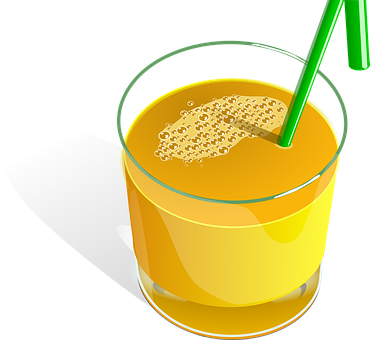 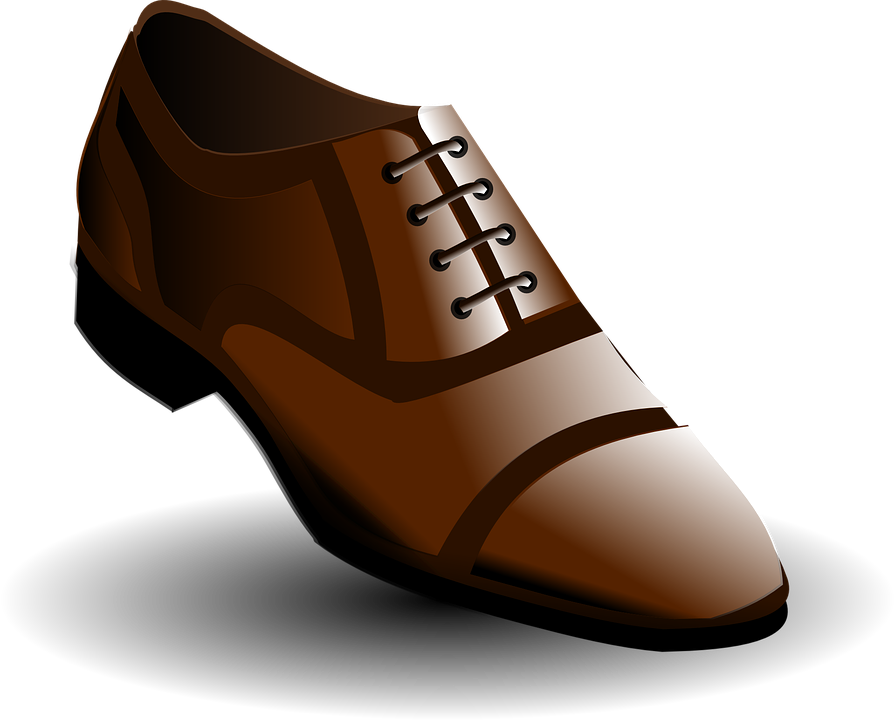 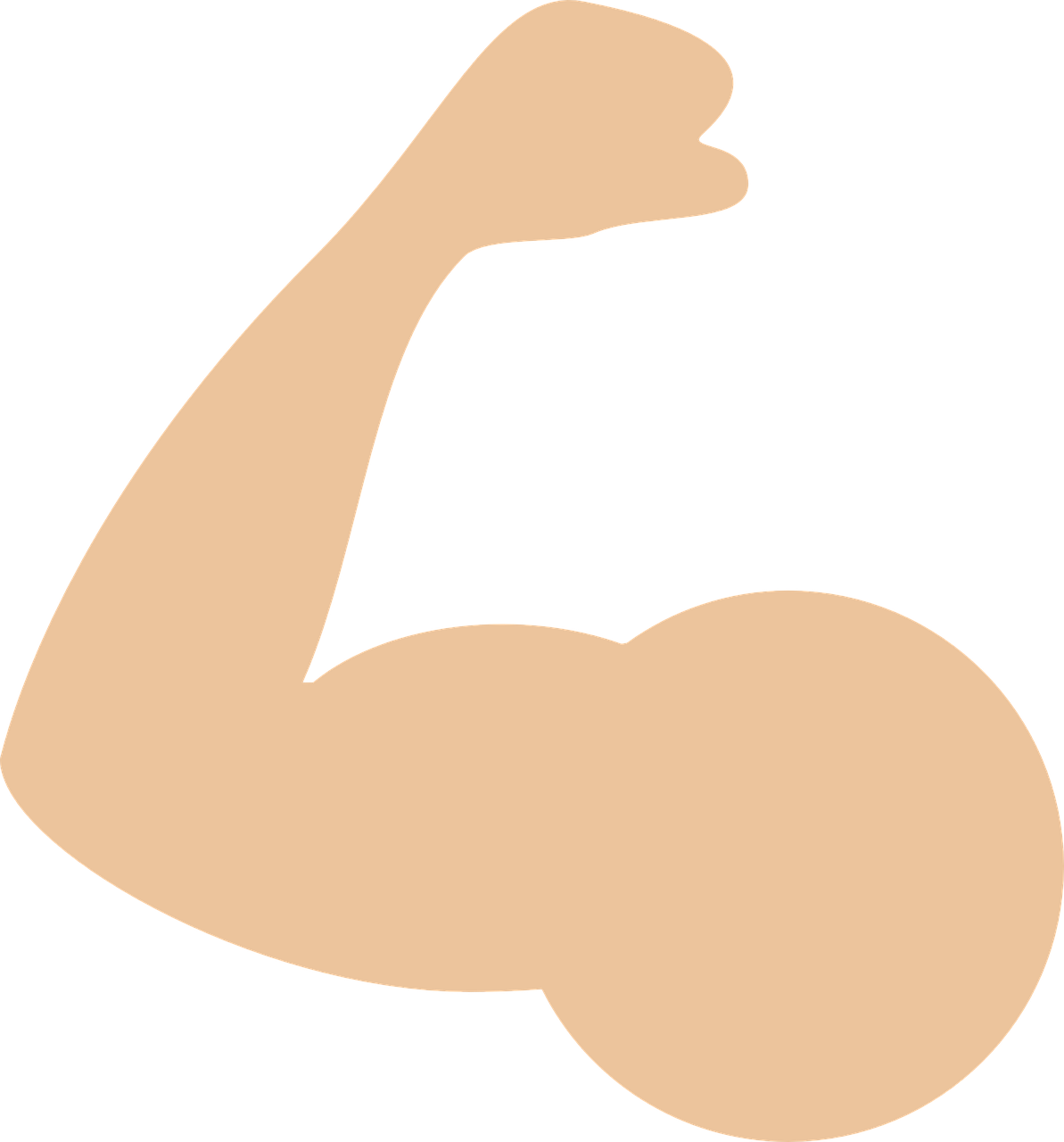 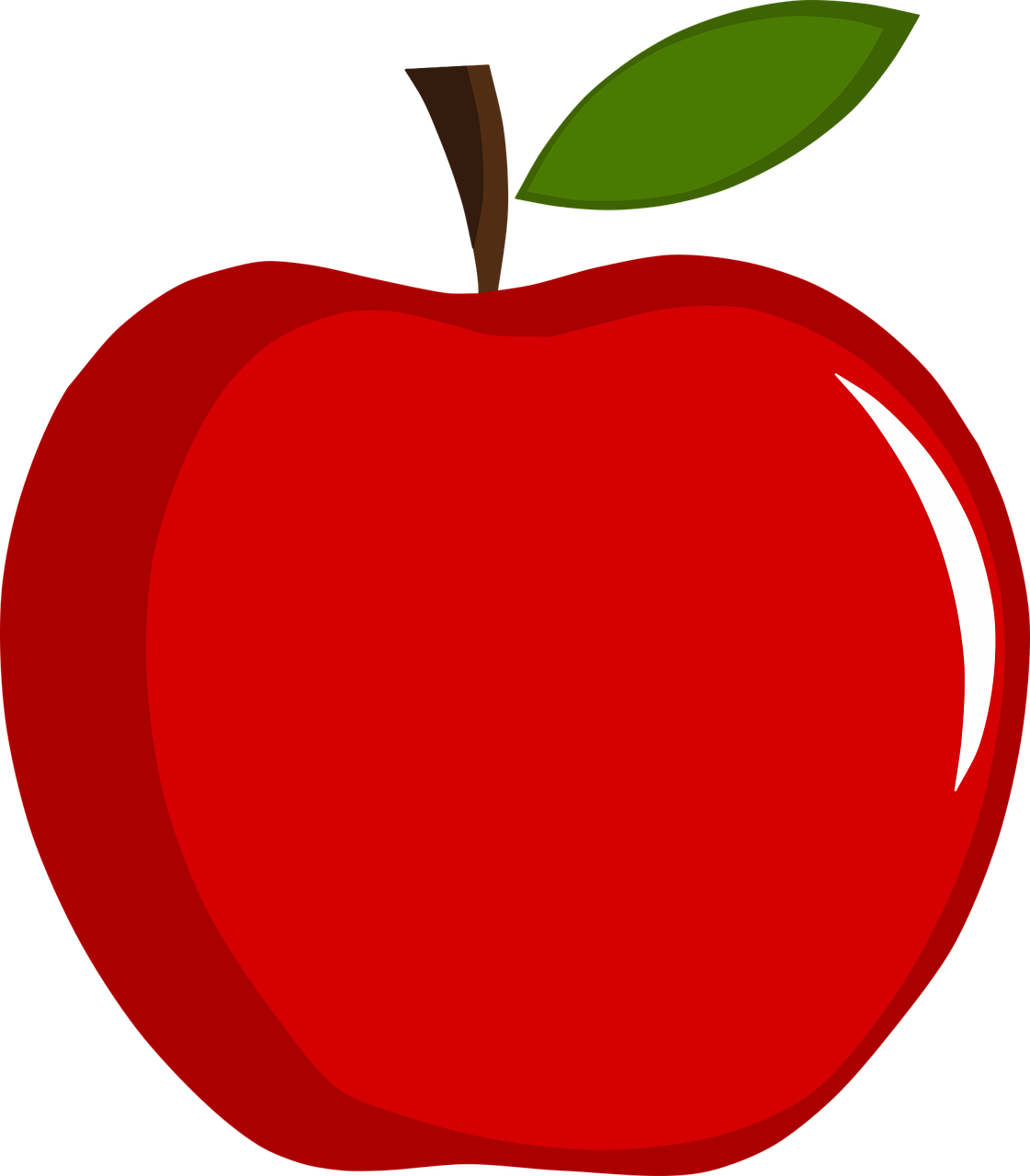 zapato
brazo
zona
manzana
zumo
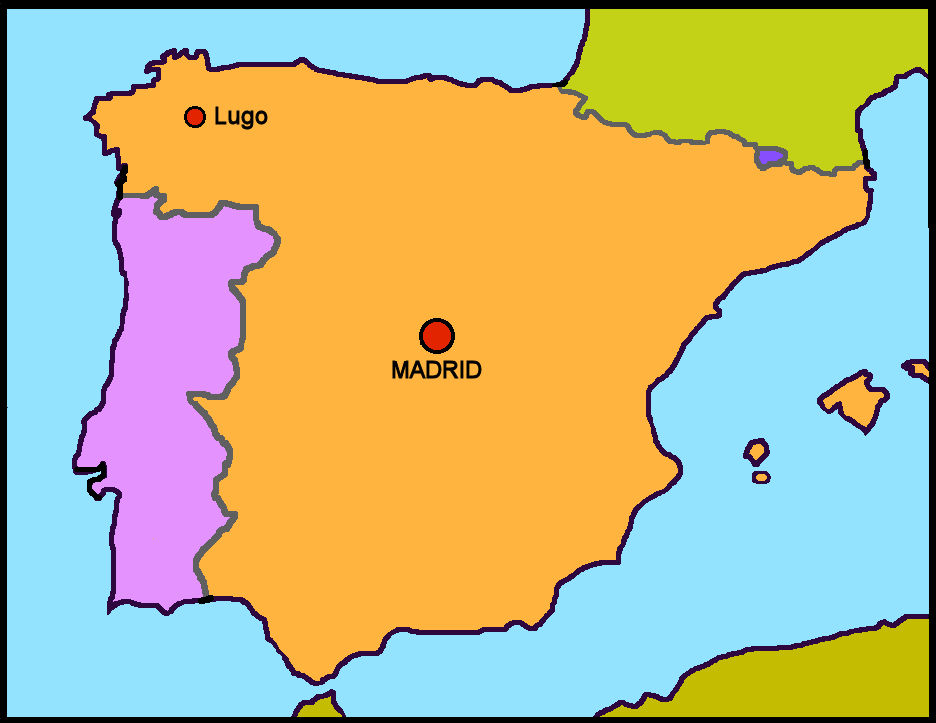 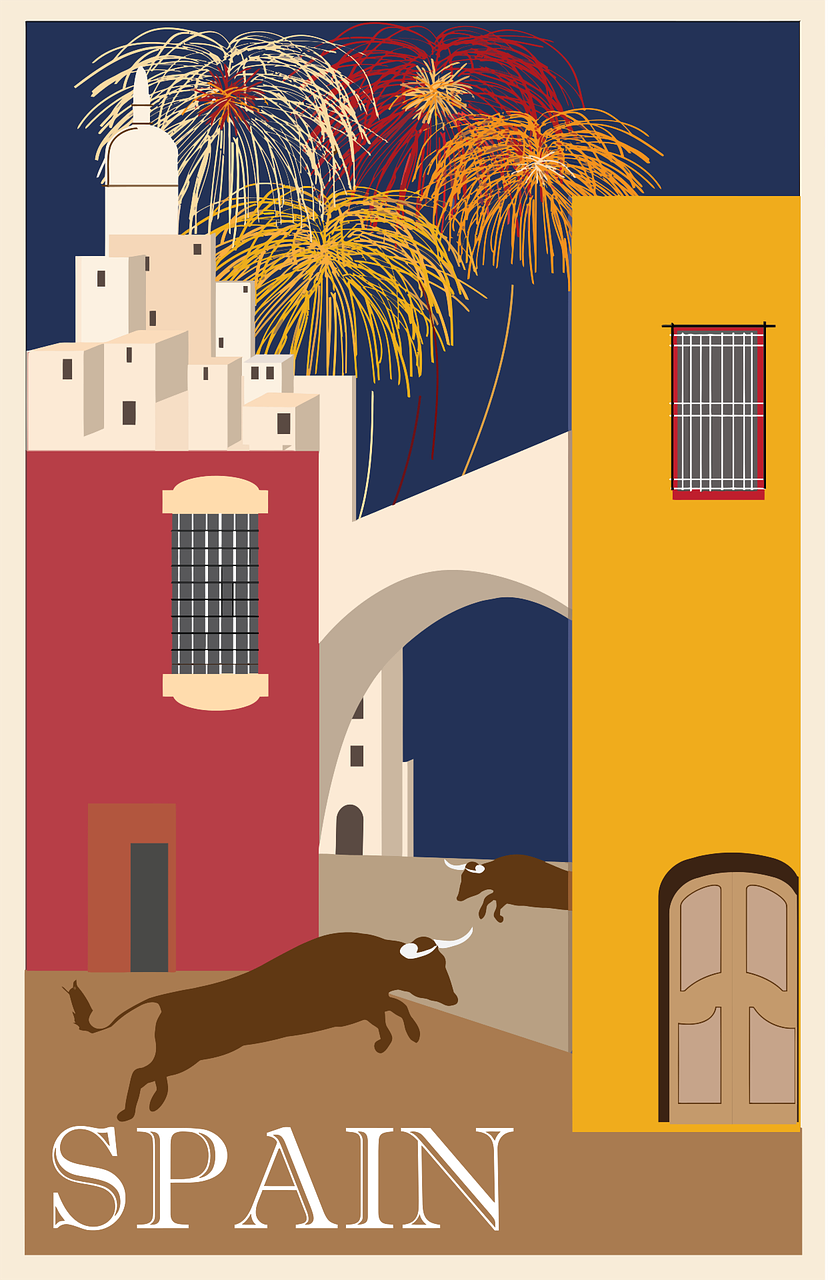 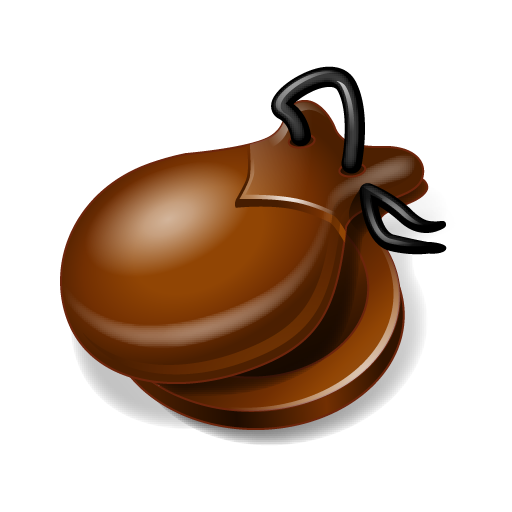 Clic, clac
CastañuelasUn instrumento típico de España
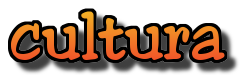 Villancico is the Spanish word for Christmas carol. One of the most popular Spanish Christmas carols is called Los peces en el río (the fish in the river). 
The words are about Mary washing her child’s clothes in the river.pez (m) = a fishpeces (mpl) = fish (plural)
Change a statement into a question by raising your voice at the end.
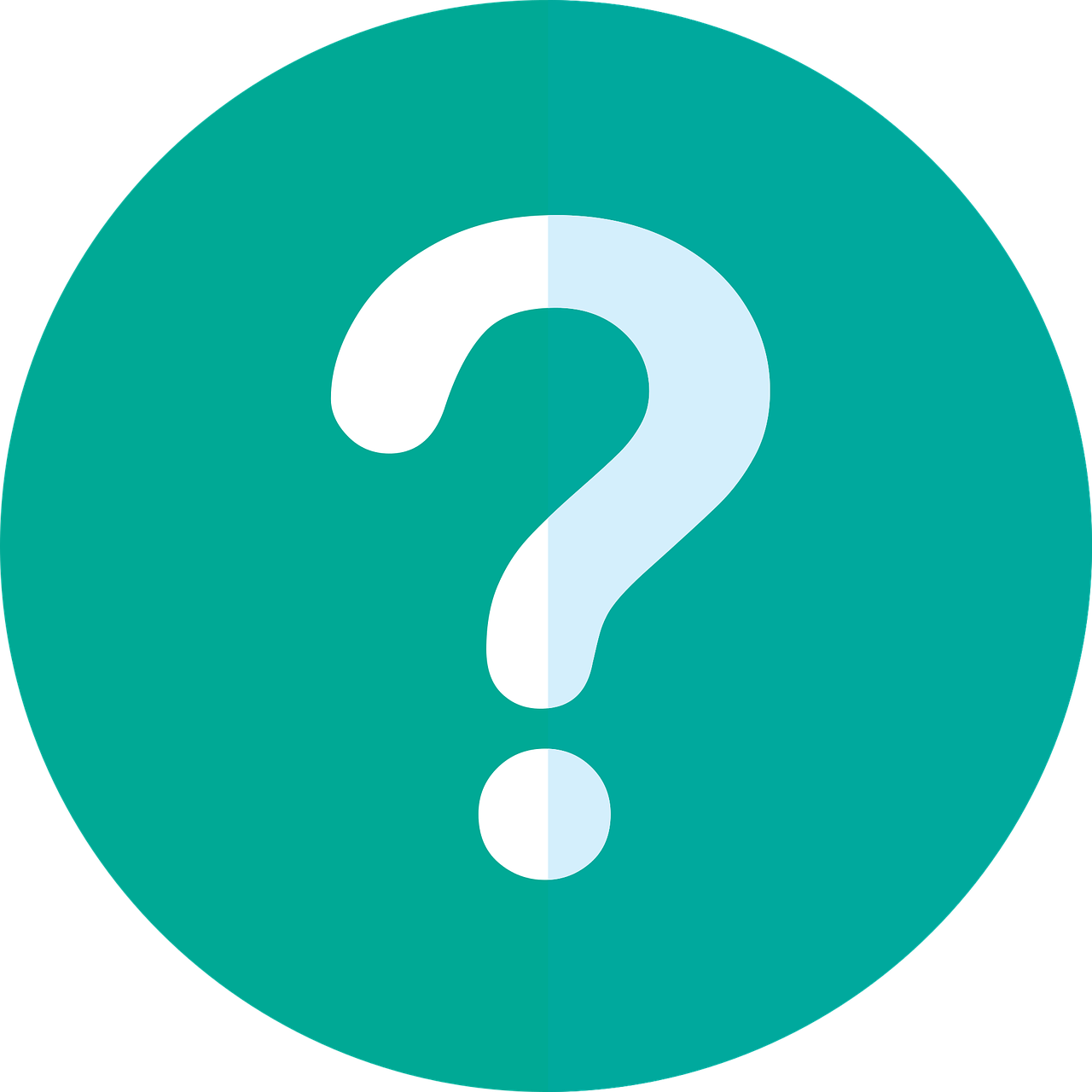 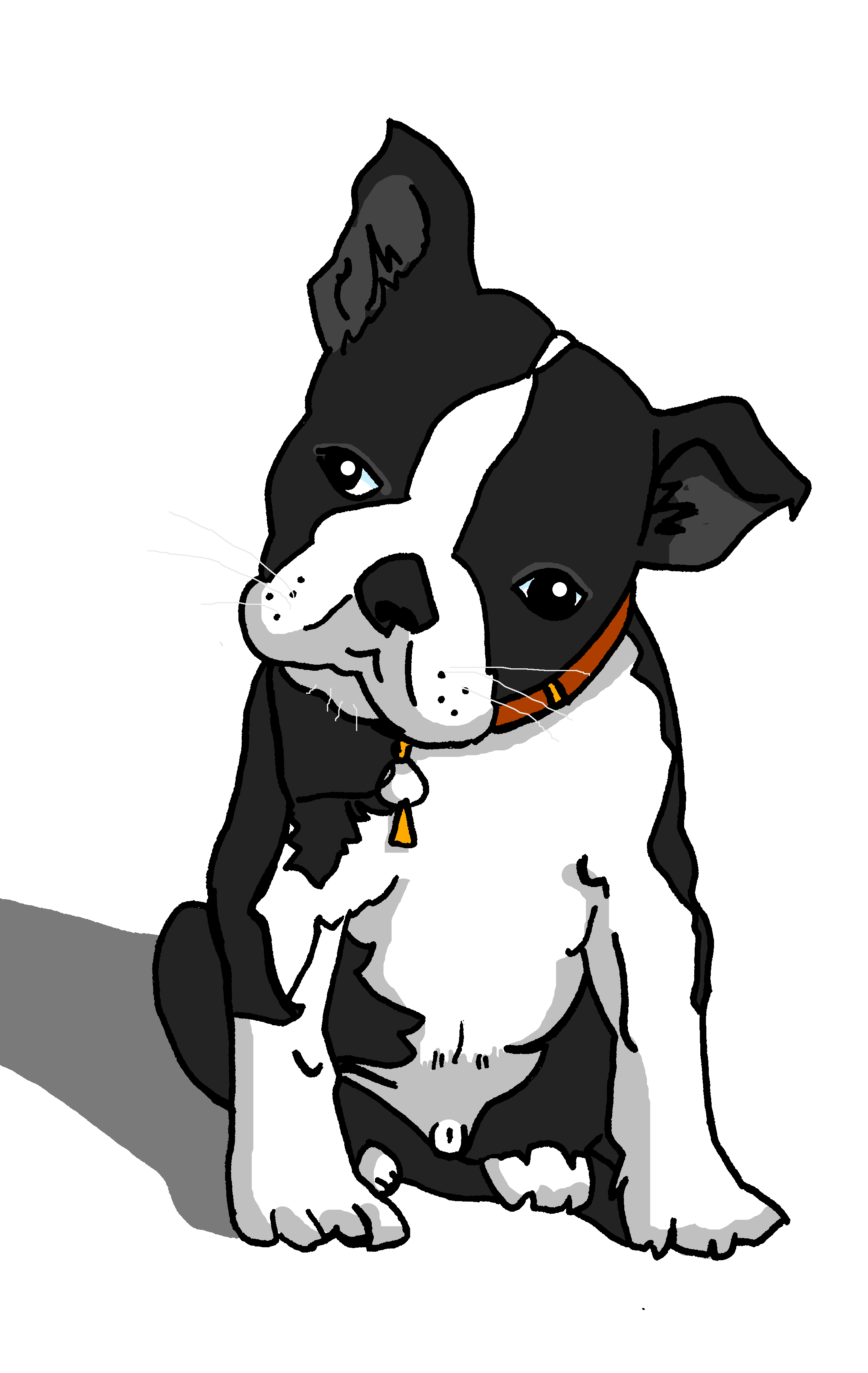 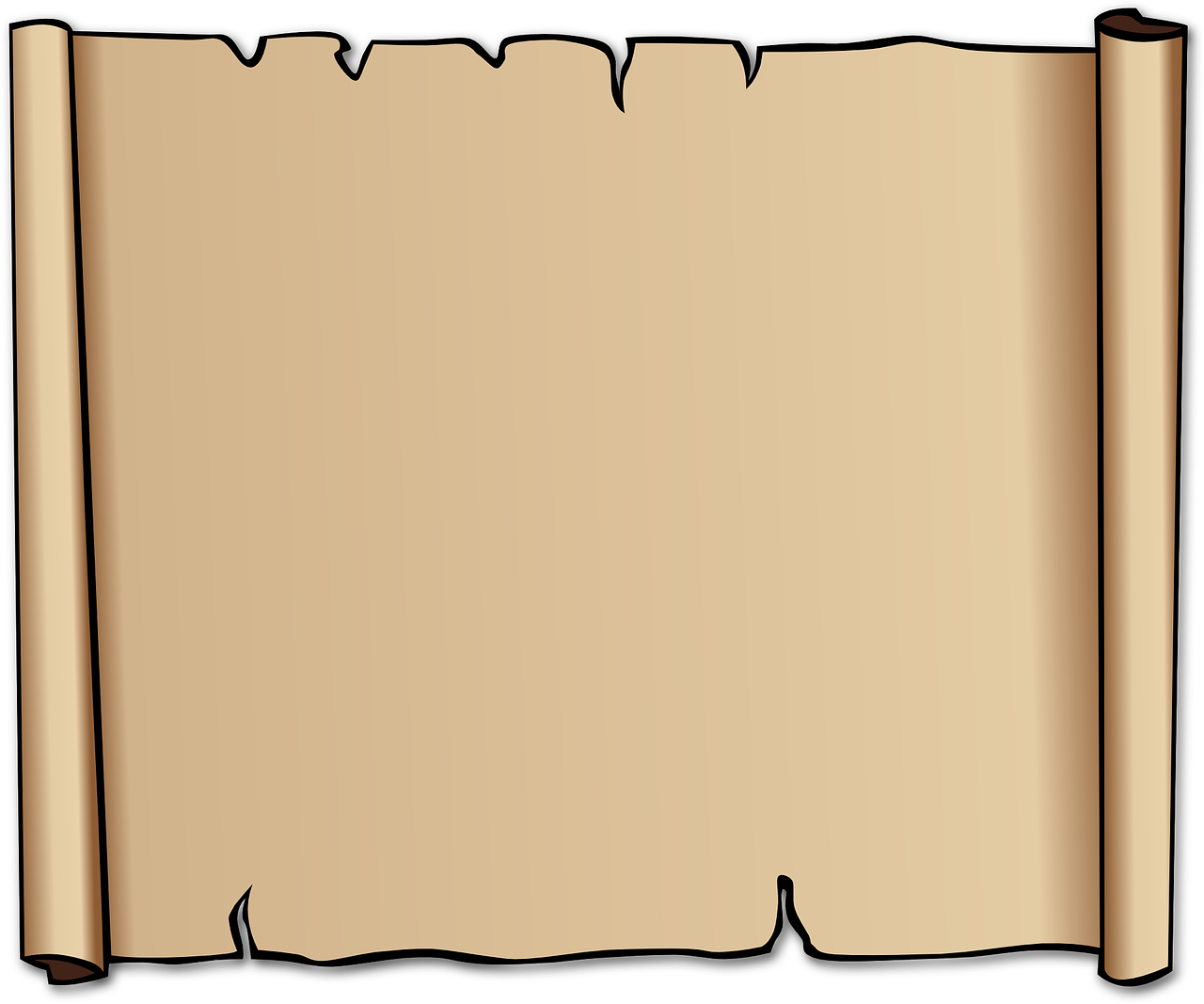 Tiene una regla.
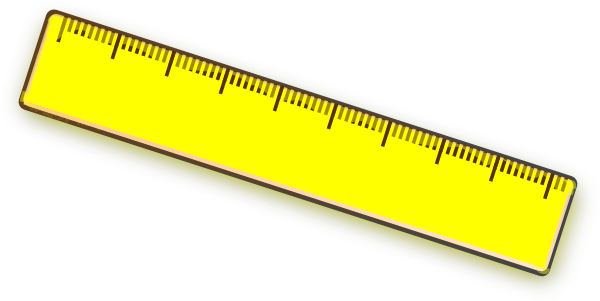 He has a ruler.
➜
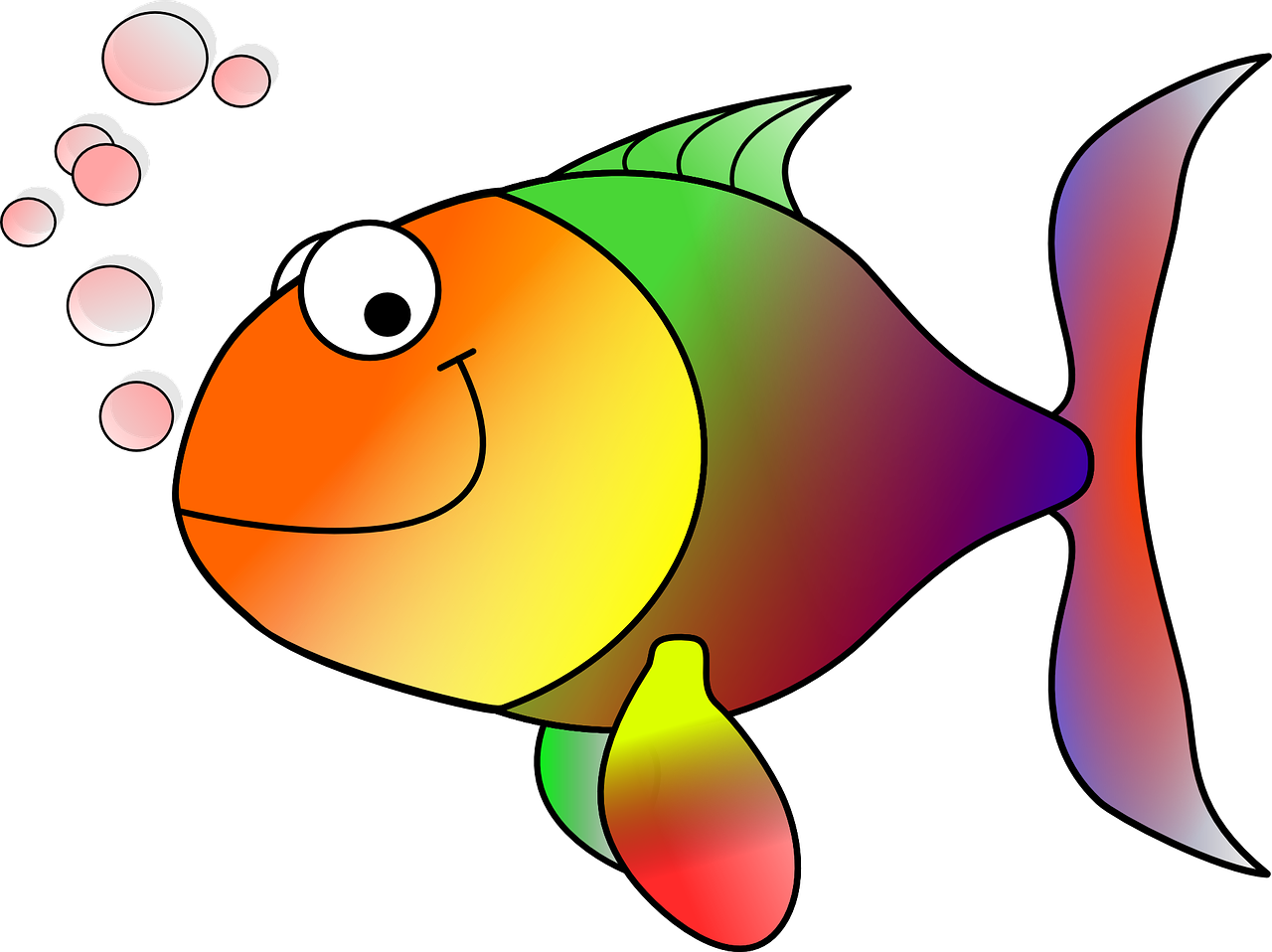 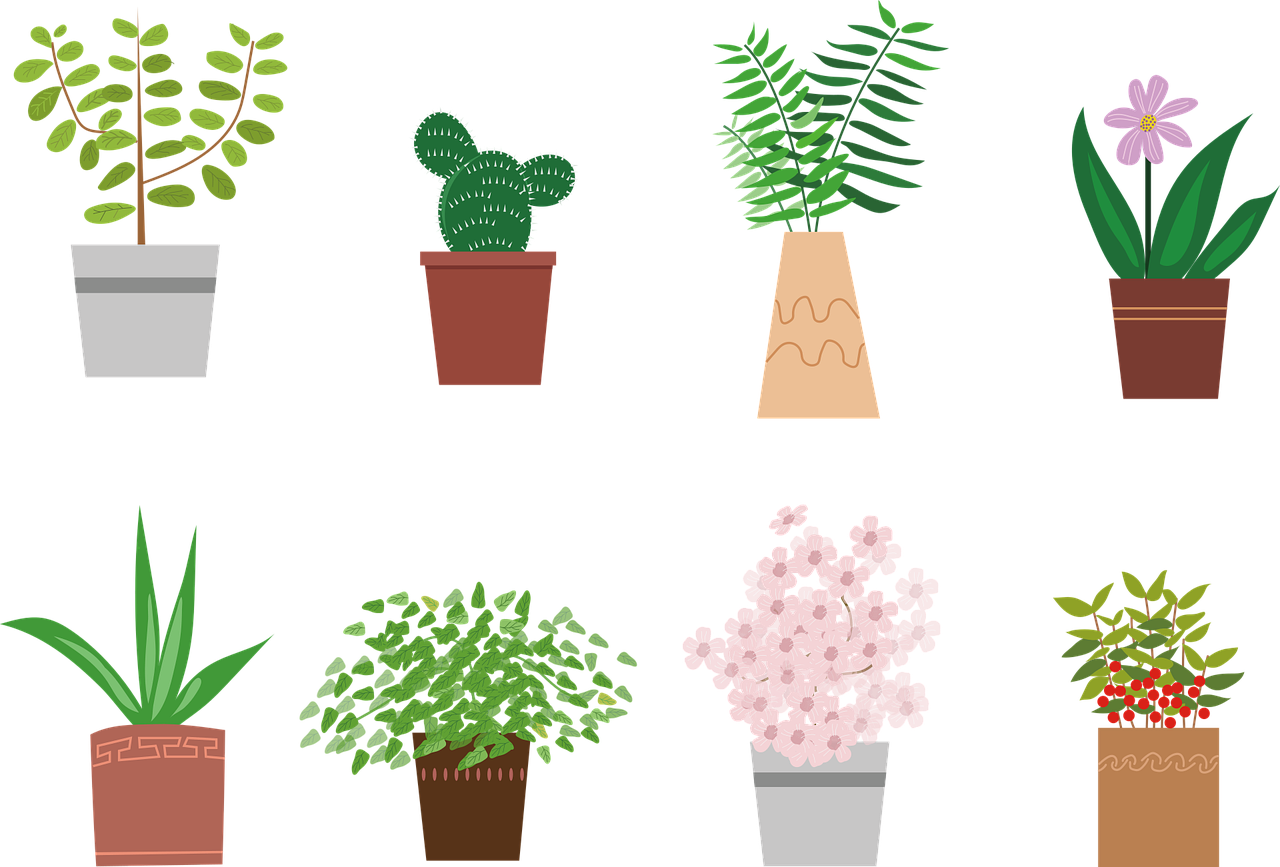 ¿Tiene una regla?
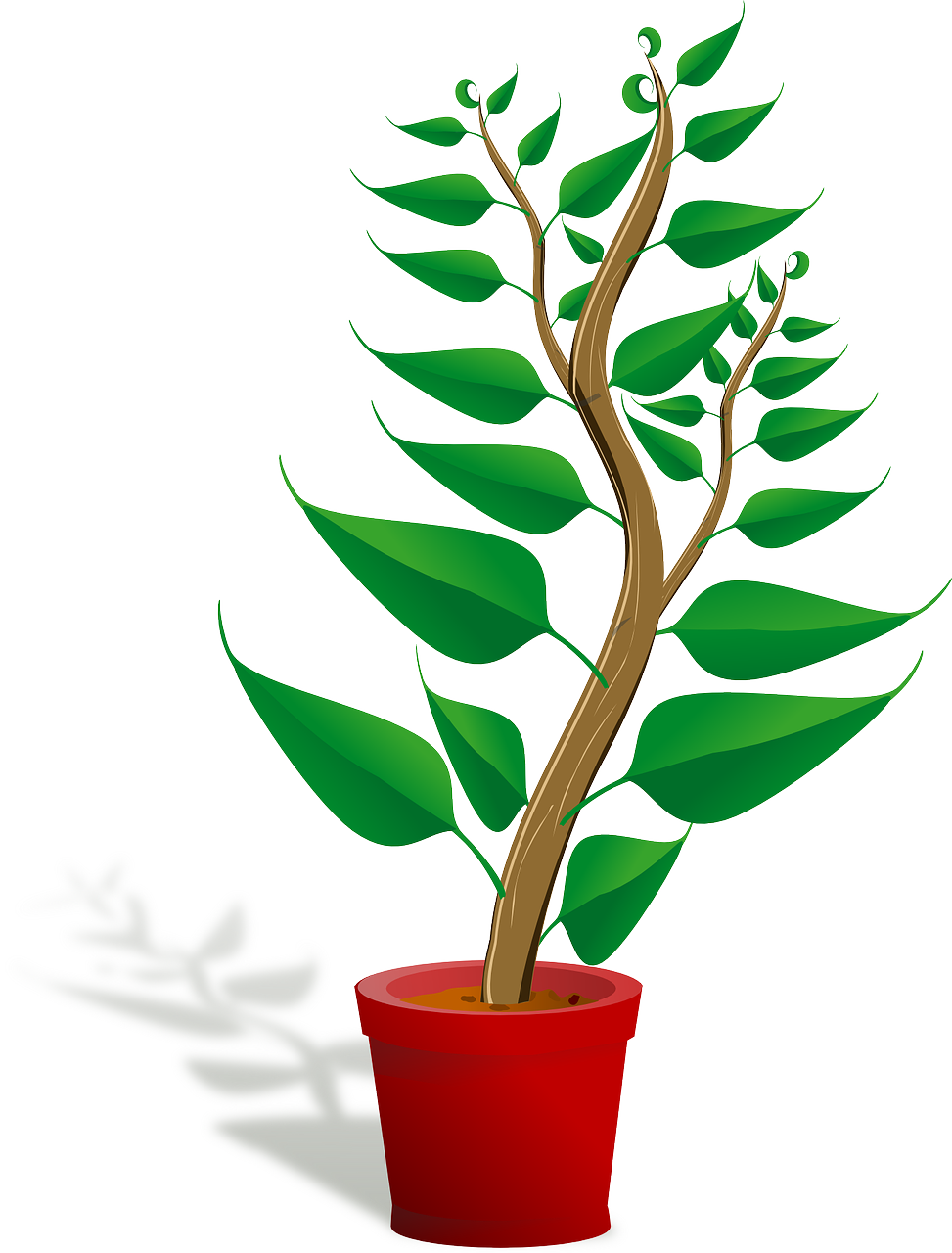 ➜
Does he have a ruler?
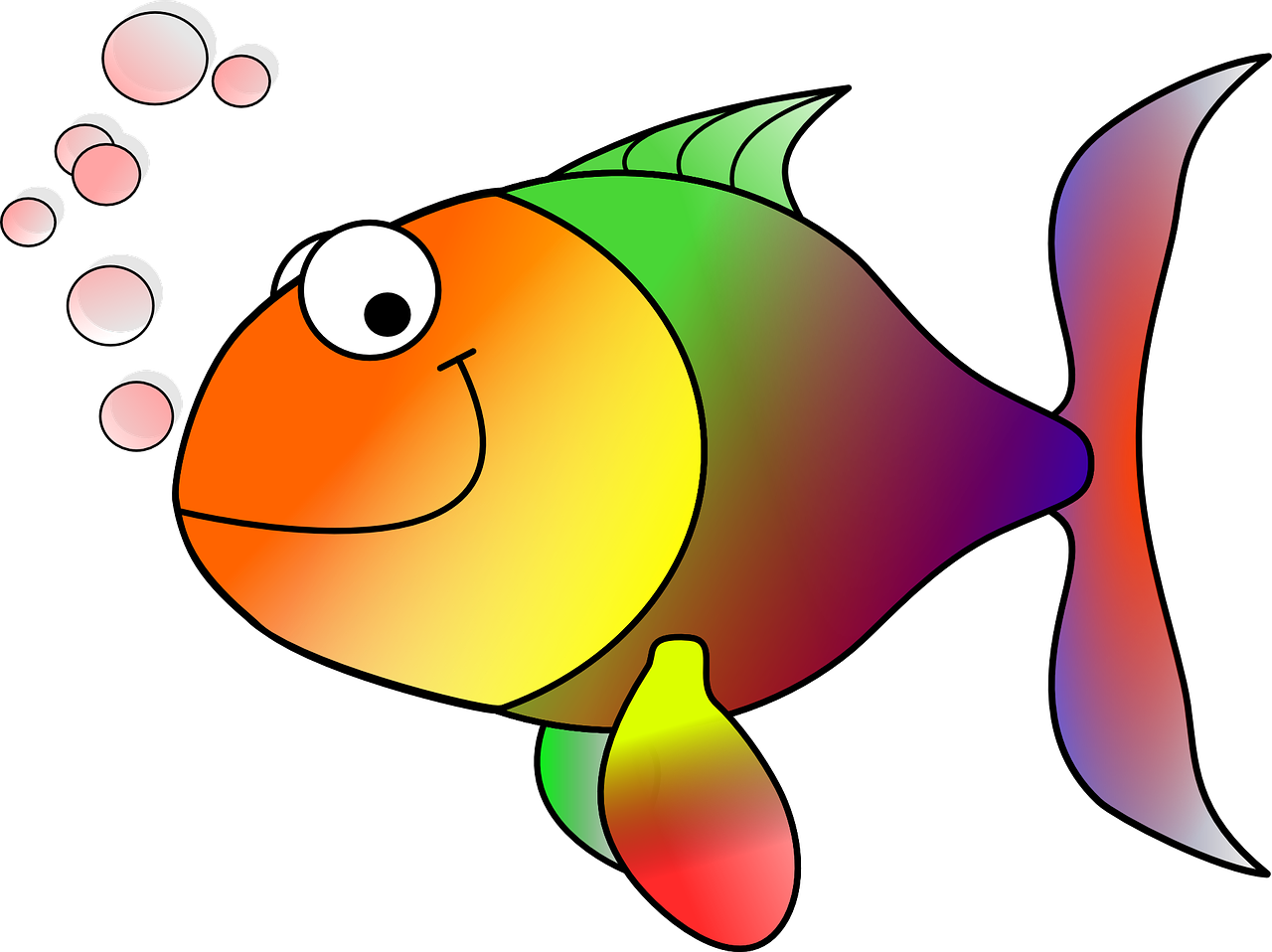 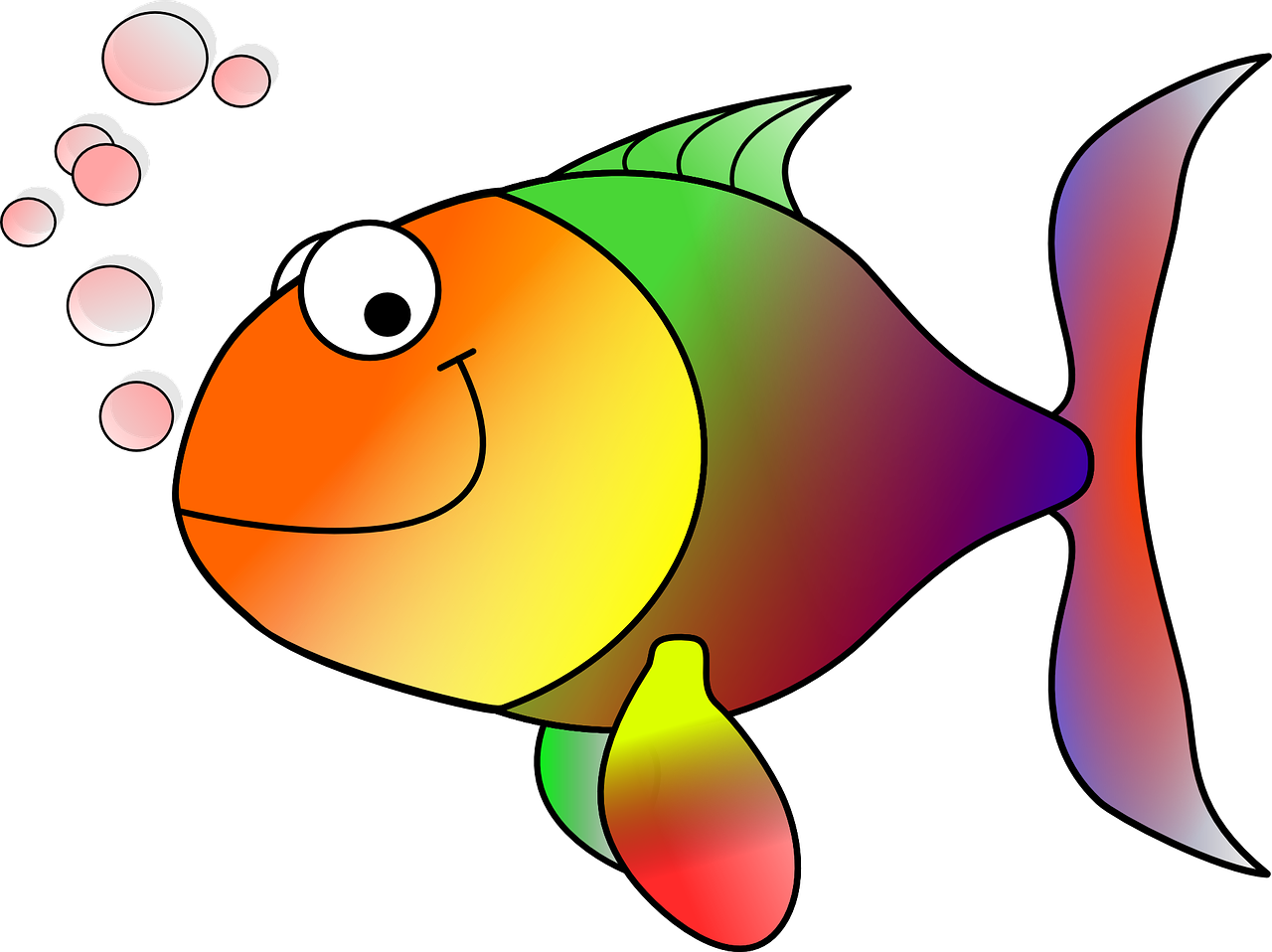